LATE BINDESHWARI BAGHEL GOVERNMENT COLLEGE, KUMHARI, DIST. – DURG (C.G.)
College Website - http://gnckumhari.in/ Email Address – govtcollegekumhari@gmail.com
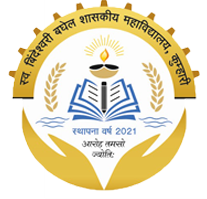 पोषक - विद्यालय संपर्क अभियान - 2024
STEP INTO EXCELLENCE: A JOURNEY OF STUDENTS AT LATE BINDESHWARI BAGHEL GOVERNMENT COLLEGE
College Website - http://gnckumhari.in
INTRODUCTION OF COLLEGE
NAME AND LOCATION 

  



LATE BINDESHWARI BAGHEL GOVERNMENT COLLEGE     KUMHARI, NEAR KUGDA  RAILWAY CROSSING
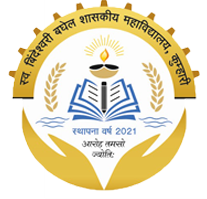 YEAR OF ESTABLISHMENT

            23/08/2021
College Website - http://gnckumhari.in
COURSES
All courses are under graduate level.
 2. Multidisciplinary courses (NEP-2020).
B.A.
1.SOCIOLOGY
2.POLITICAL SCIENCE
3.ECONOMICS
B.Sc. (MATHS)
1.CHEMISTRY
2.MATHS
3.PHYSICS
B.Com.
ALL REQUIRED SUBJECTS
B.Sc. (BIO)
1.BOTANY
2.CHEMISTRY
3.ZOOLOGY
College Website - http://gnckumhari.in
FACULTY AND INFRASTRUCTURE
College Website - http://gnckumhari.in
QUALIFIED FACULTY MEMBERS
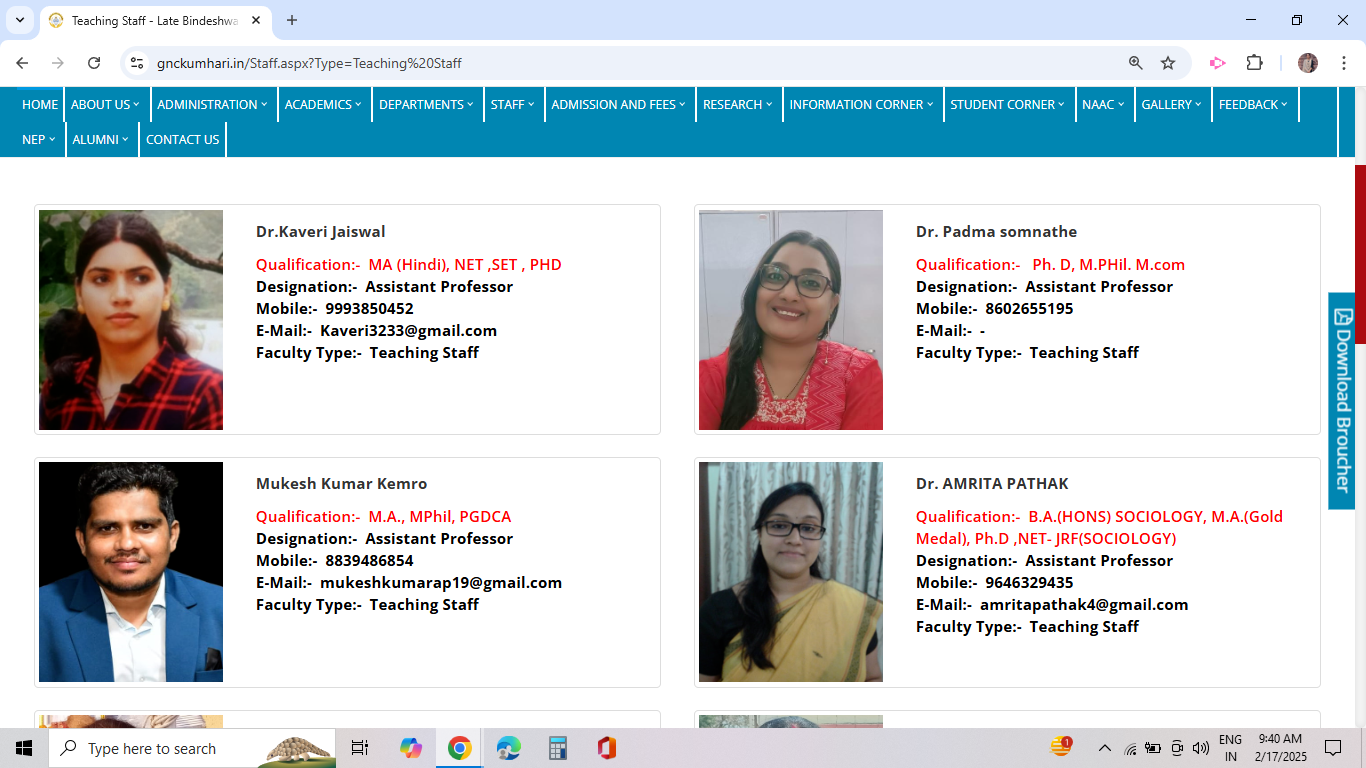 College Website - http://gnckumhari.in
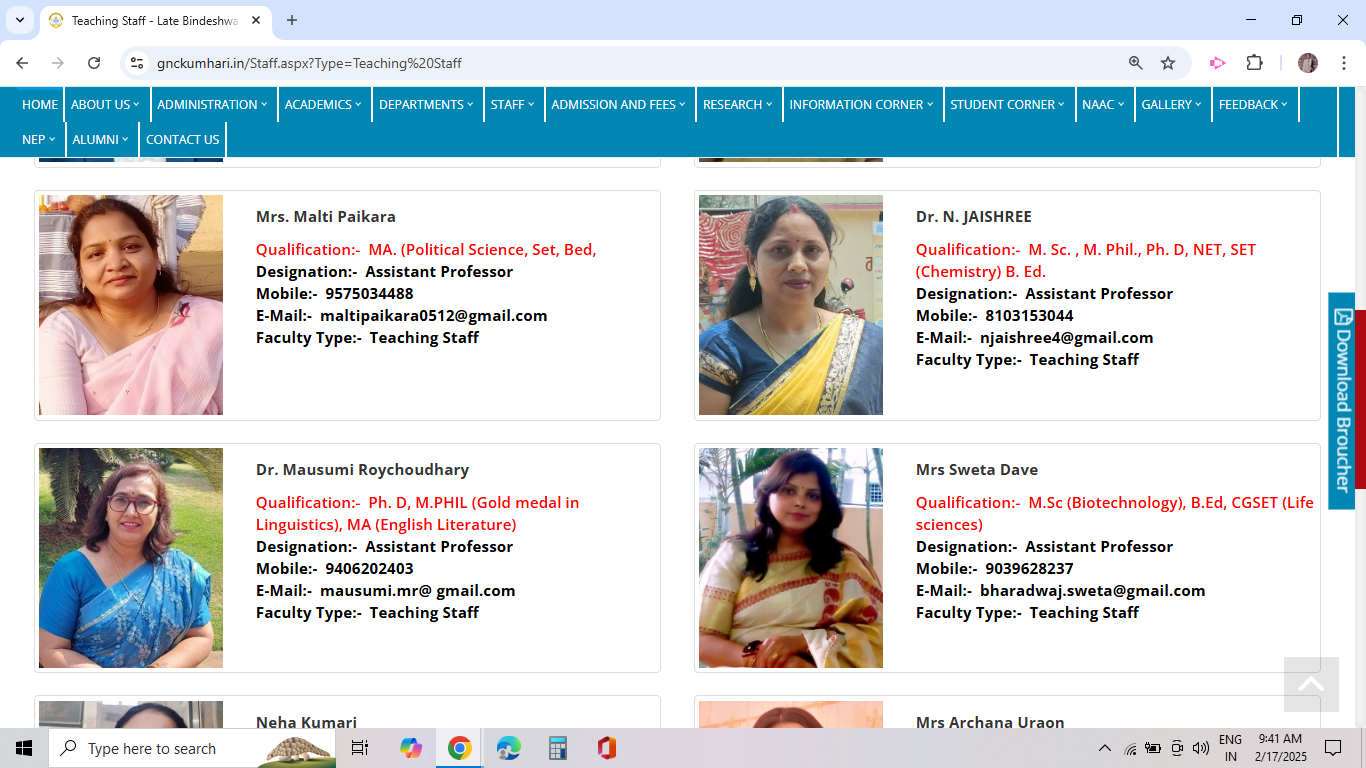 College Website - http://gnckumhari.in
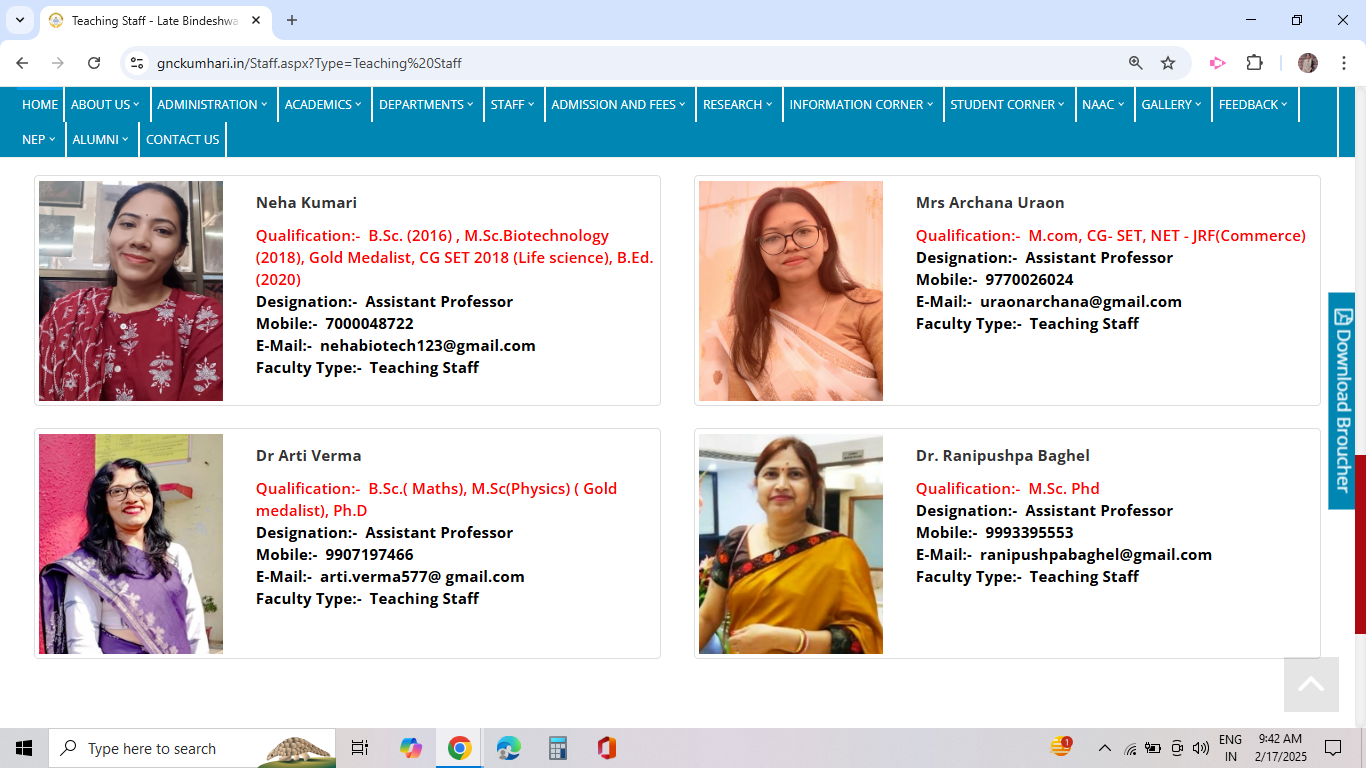 College Website - http://gnckumhari.in
LABORATORIES
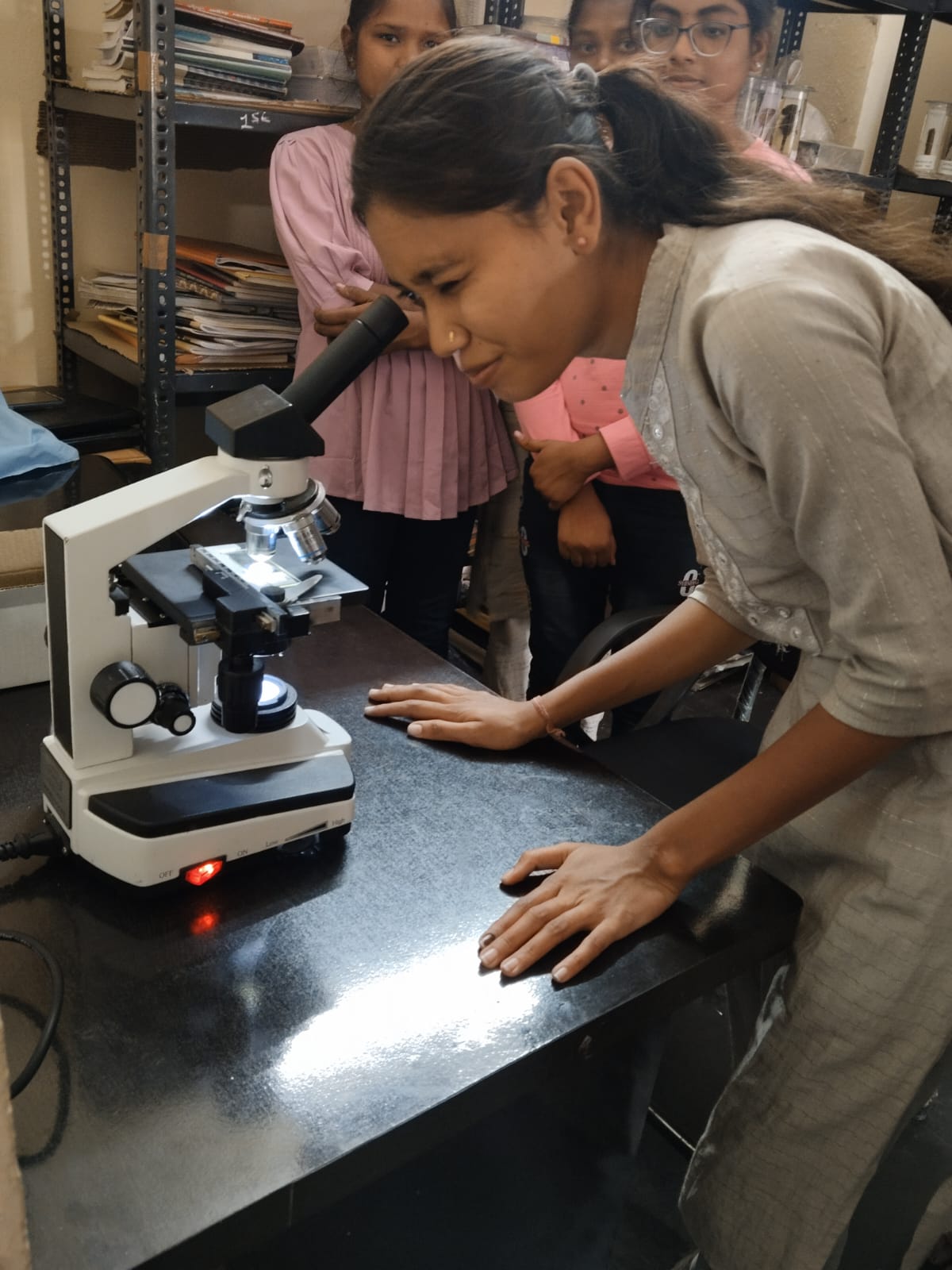 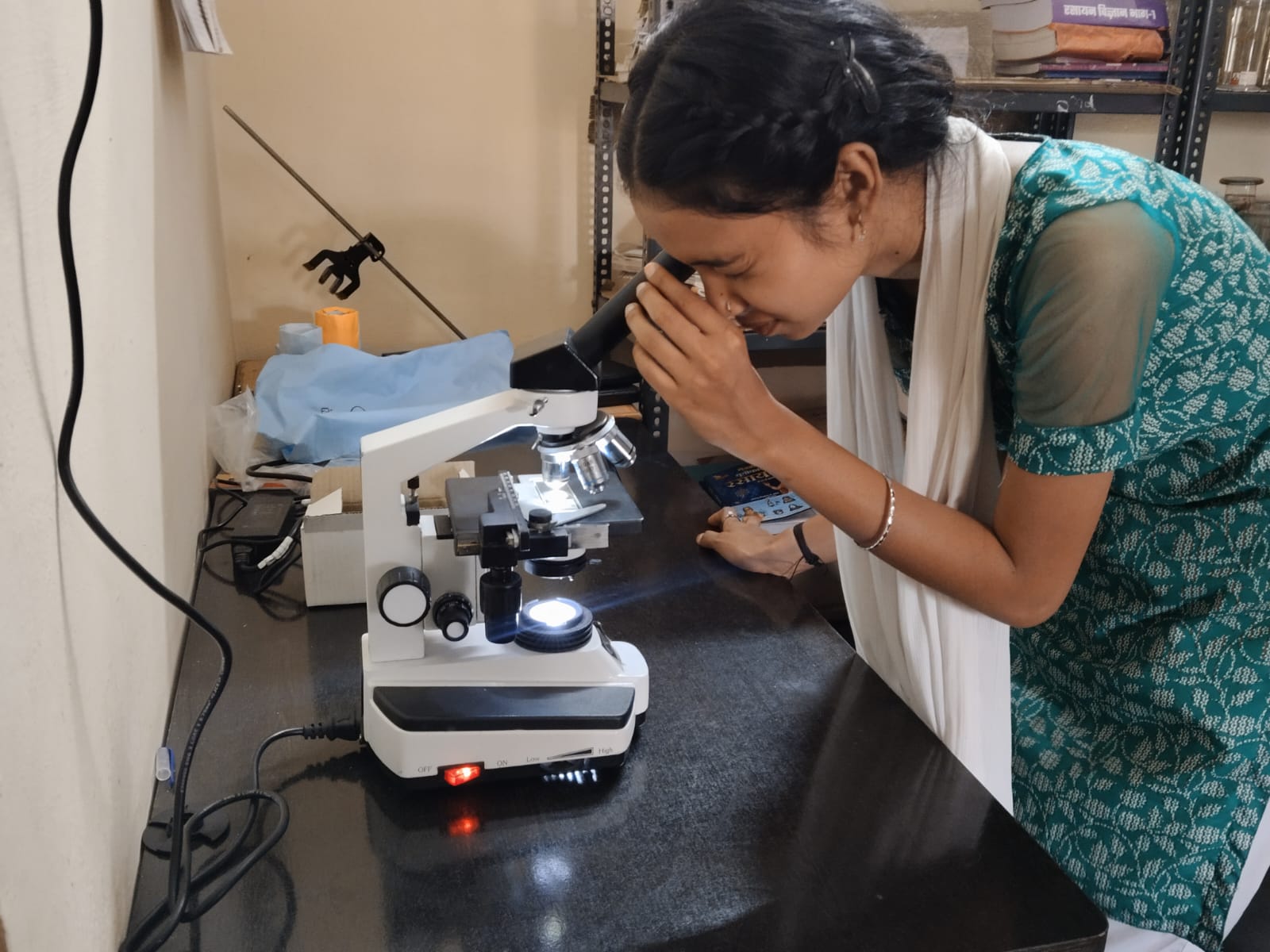 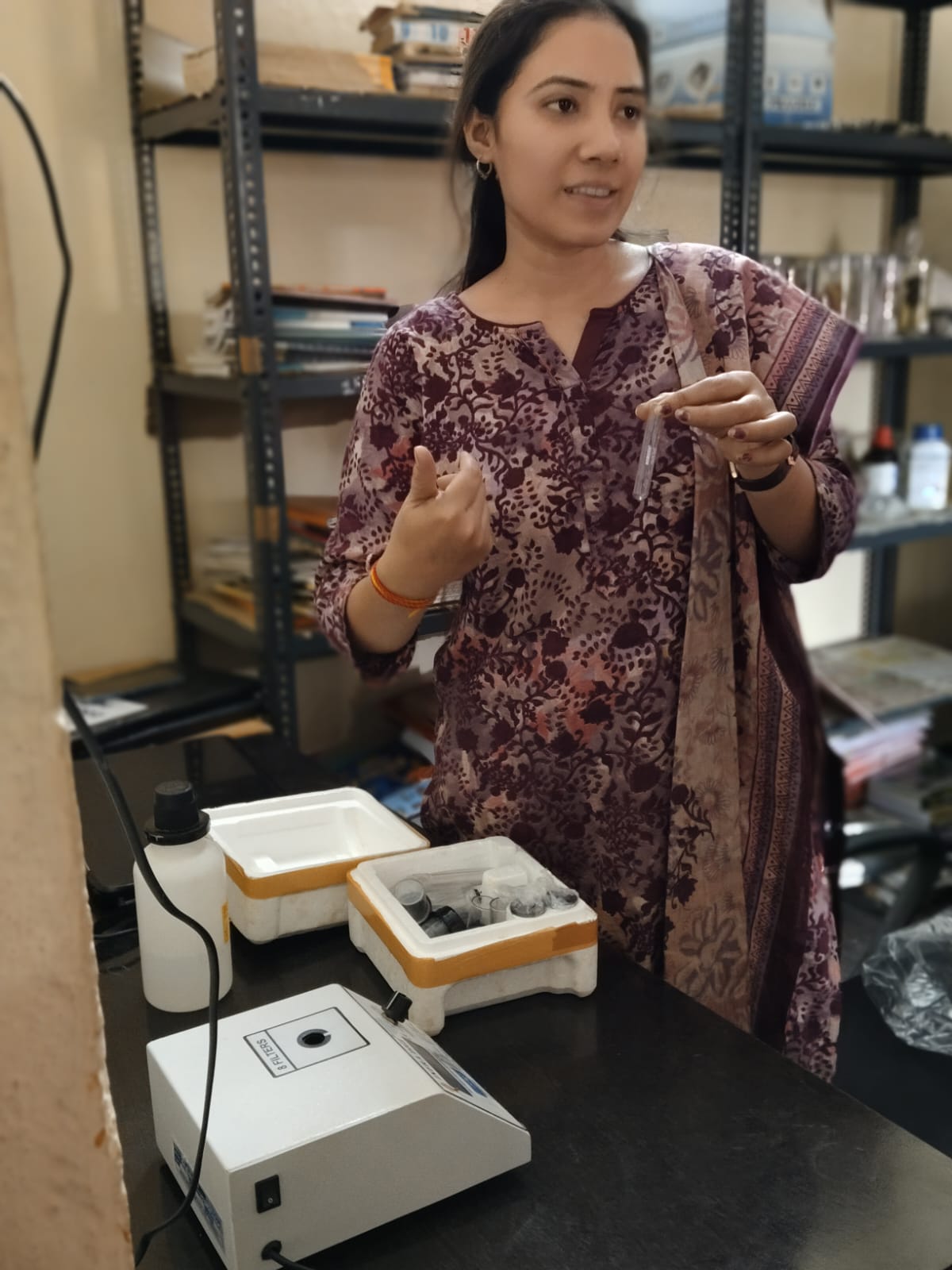 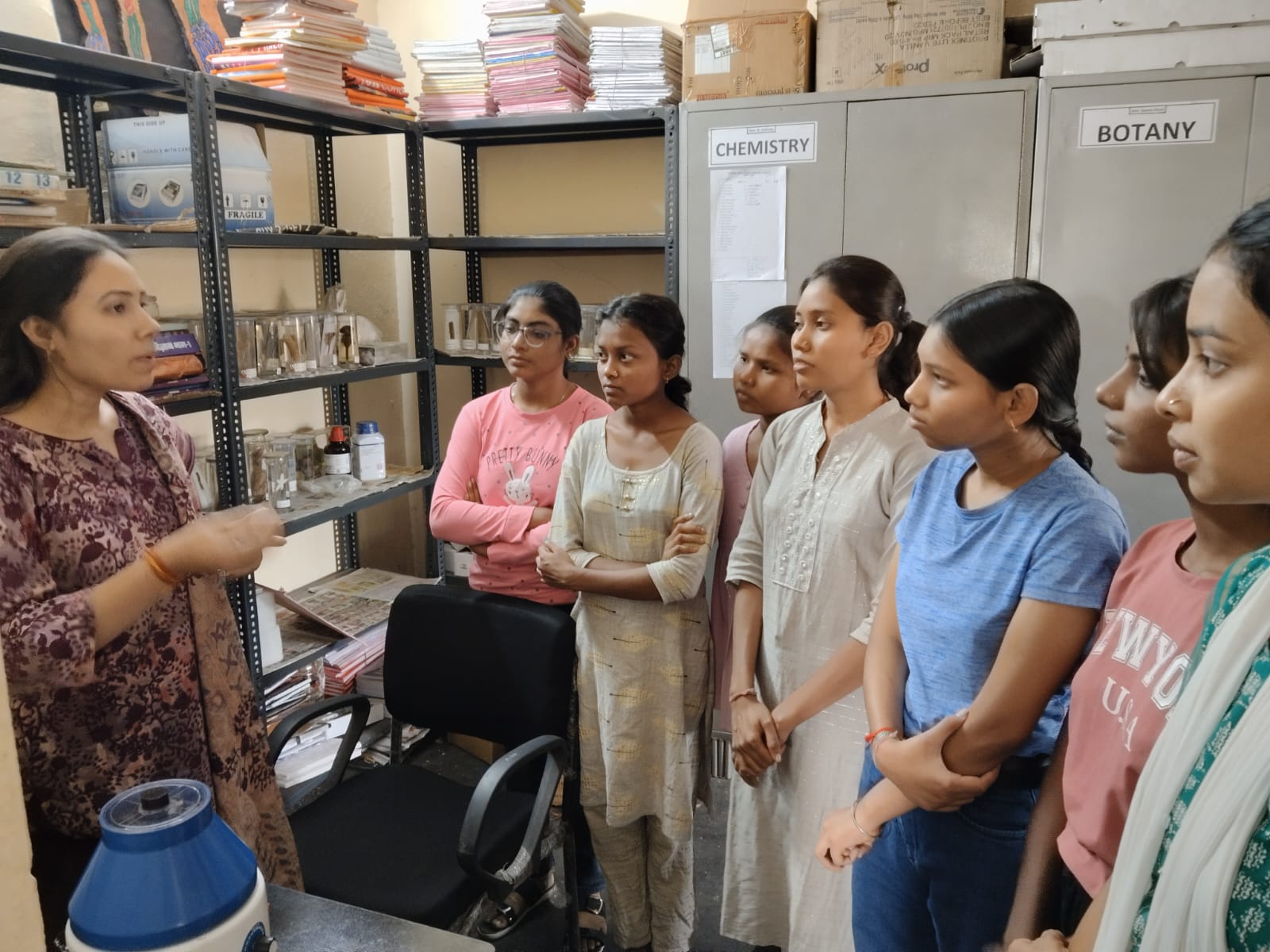 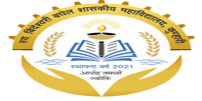 College Website - http://gnckumhari.in
Library/Digital Library
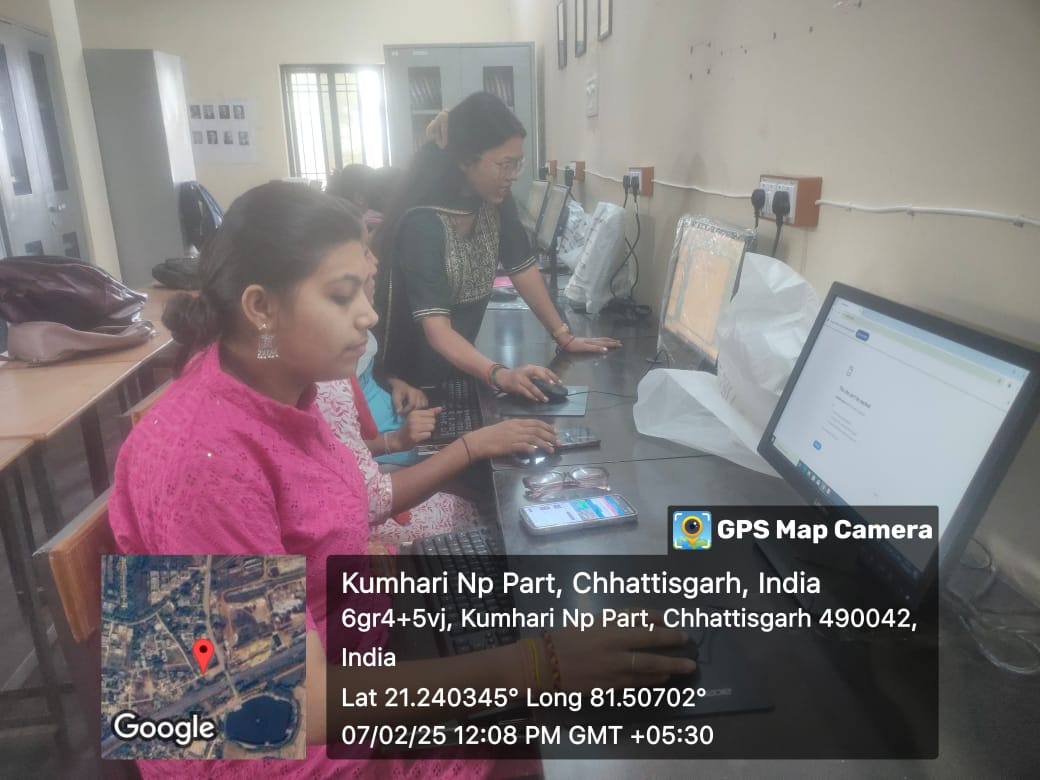 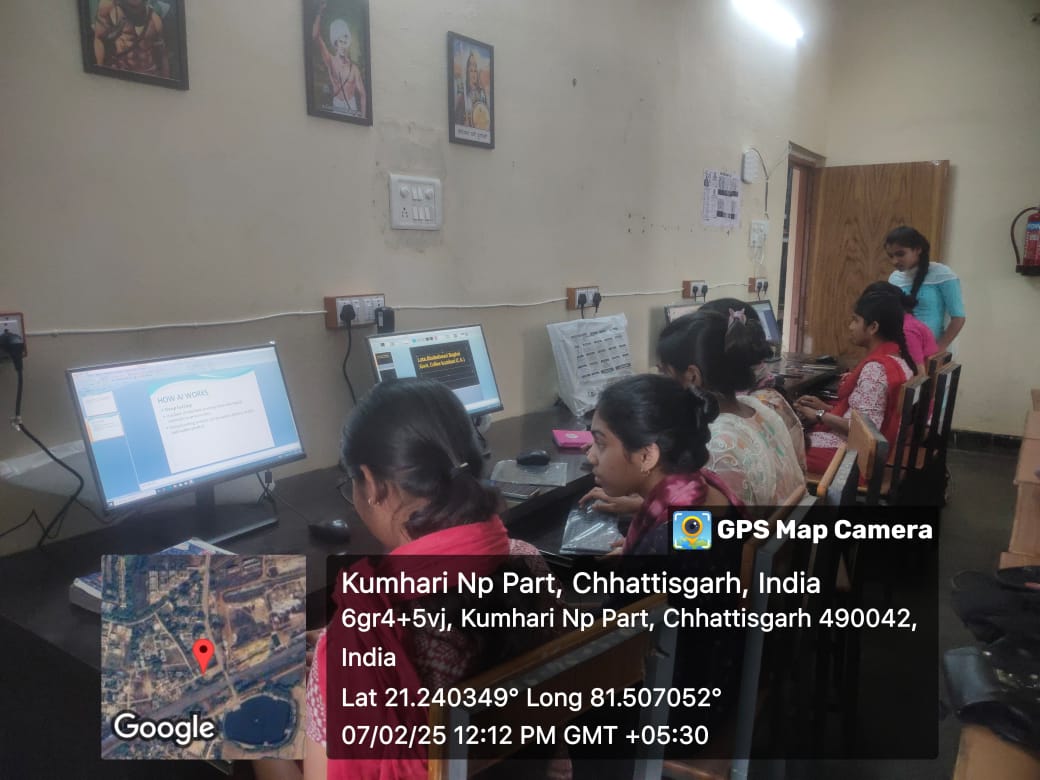 Registration of NDLI
College Website - http://gnckumhari.in
Computer Lab / Internet WIFI Facility
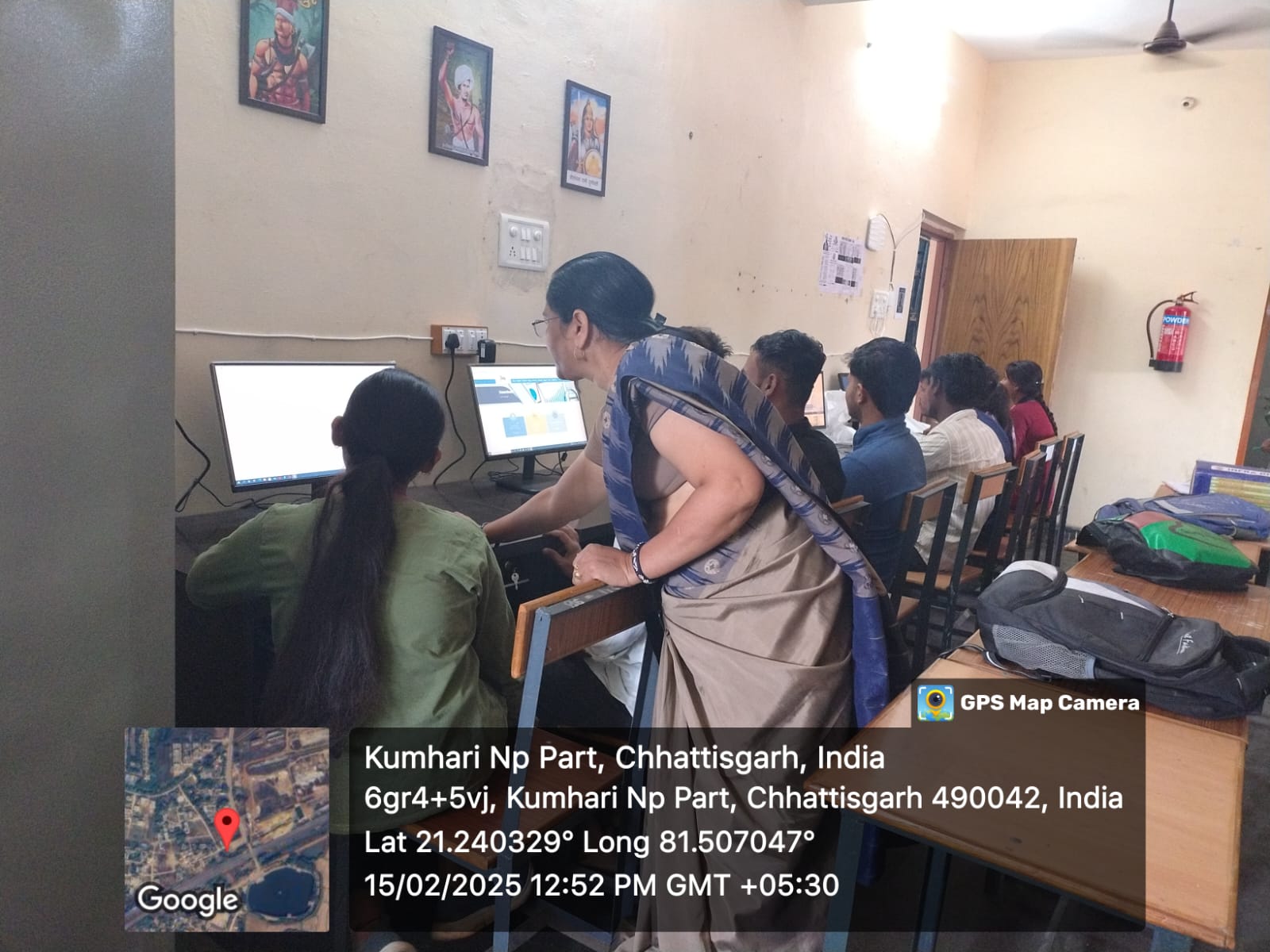 College Website - http://gnckumhari.in
ICT CLASSES
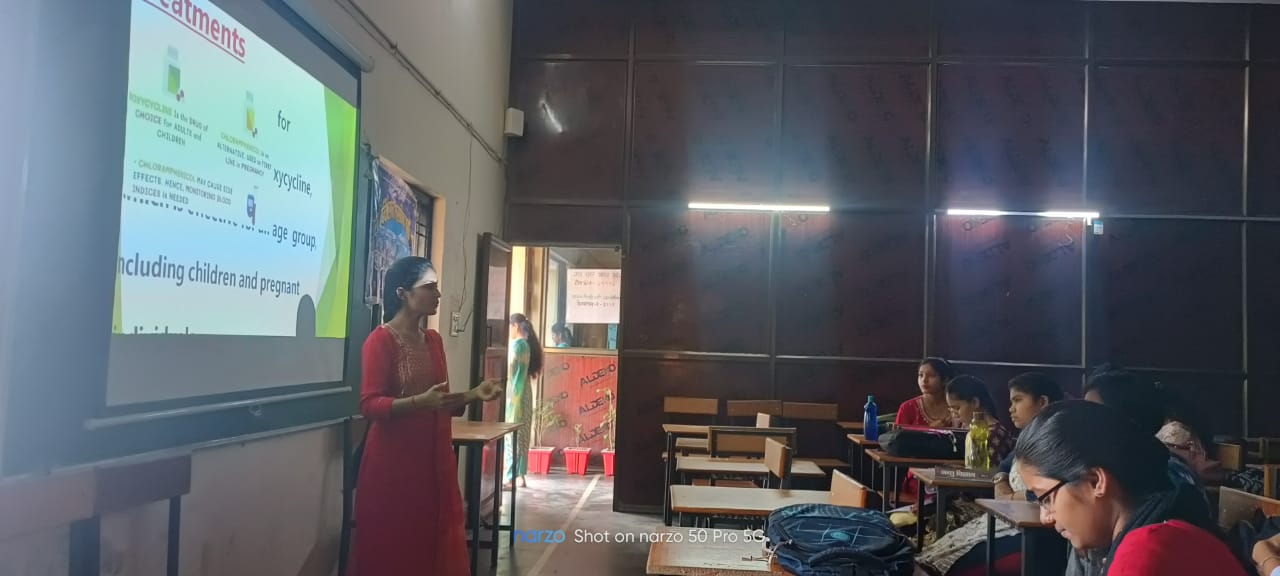 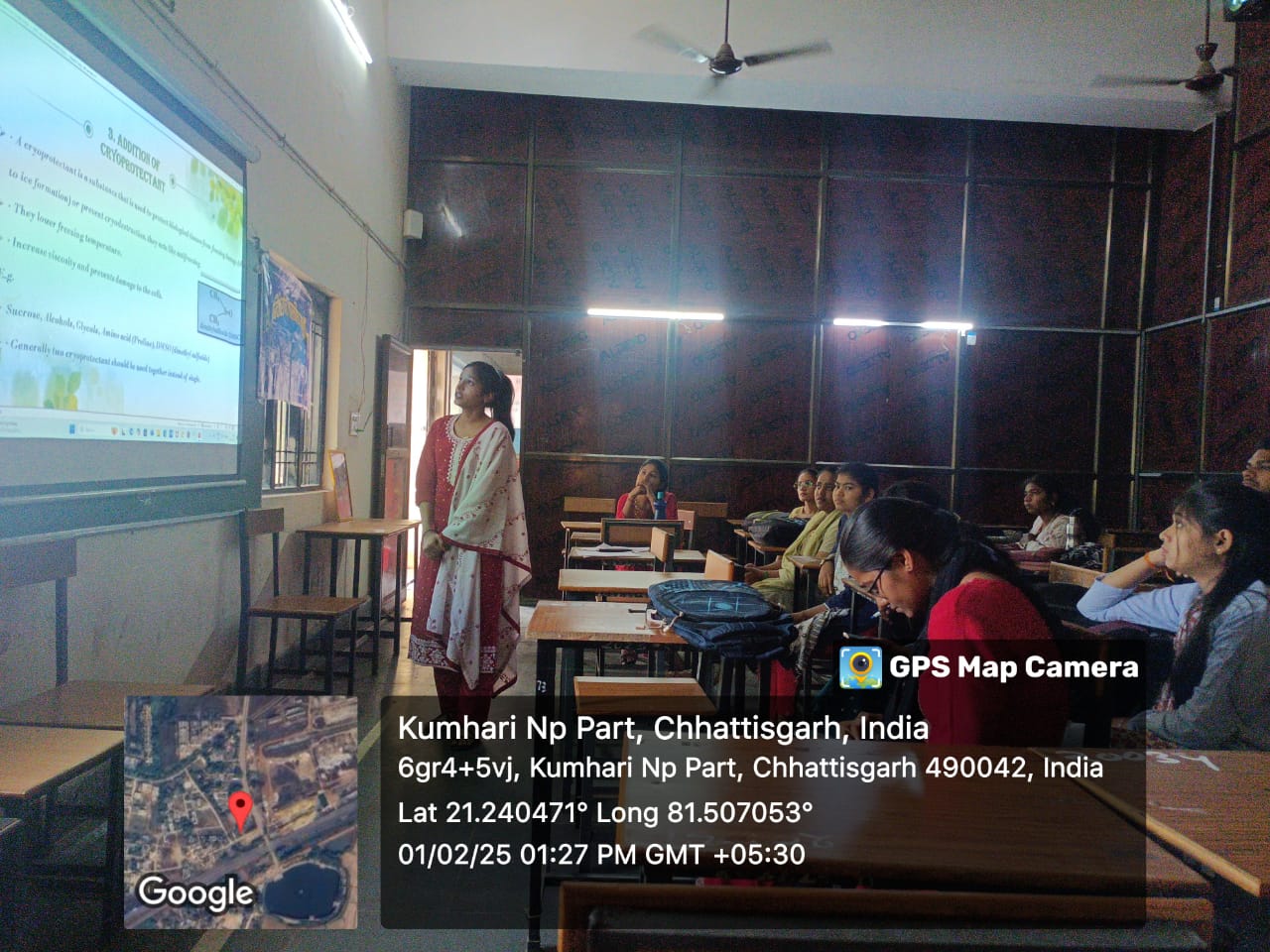 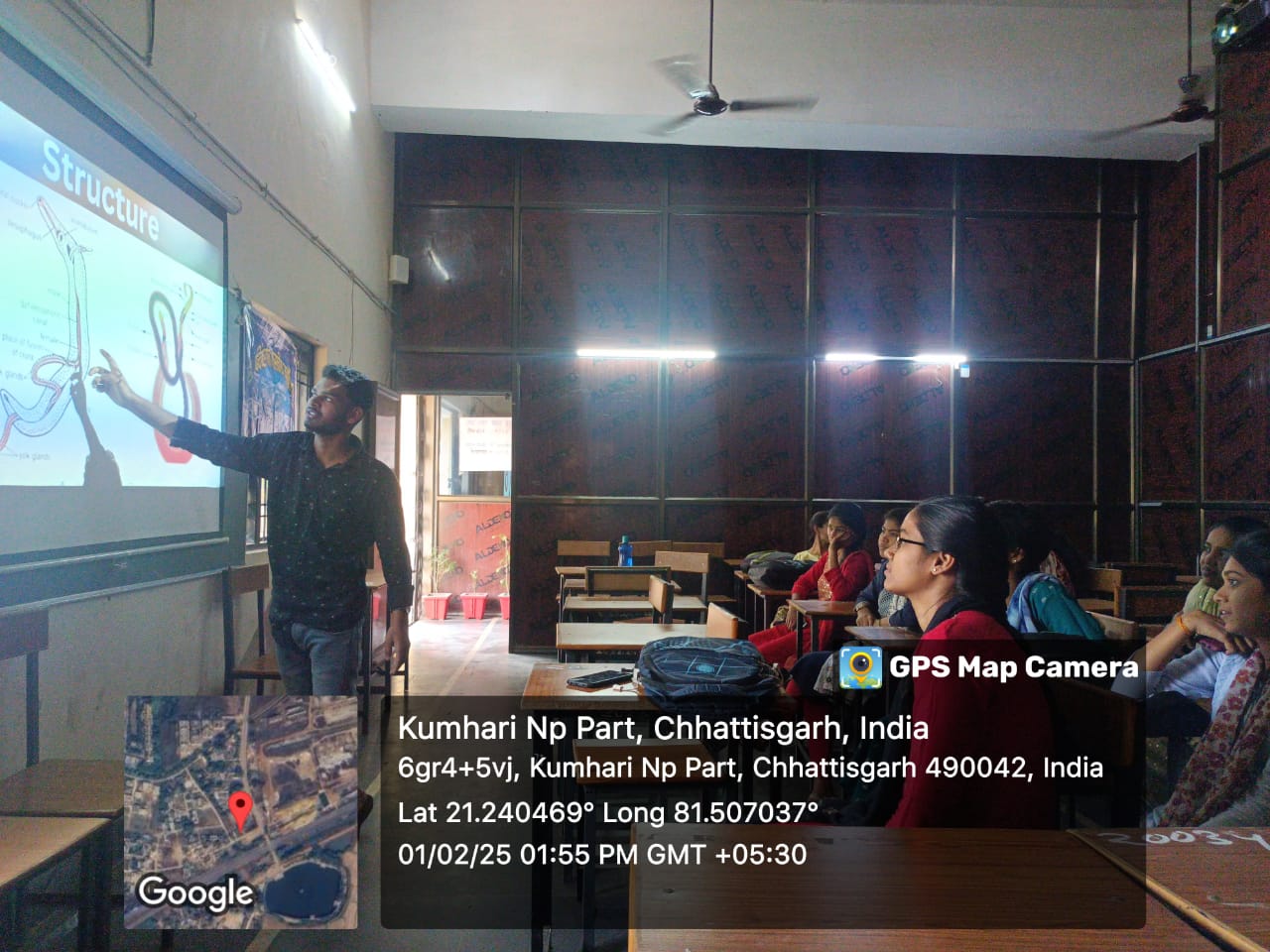 College Website - http://gnckumhari.in
OPEN GYM
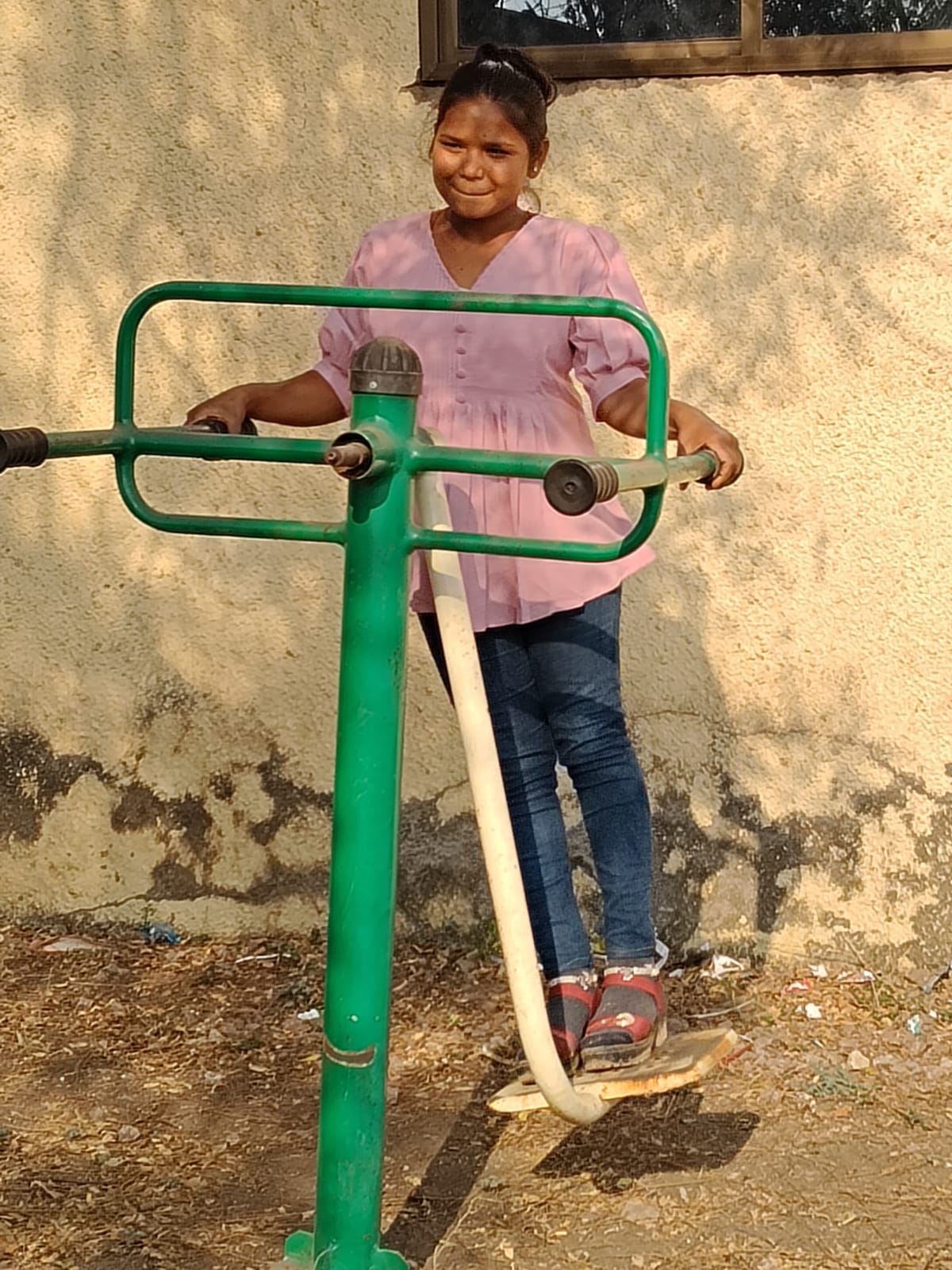 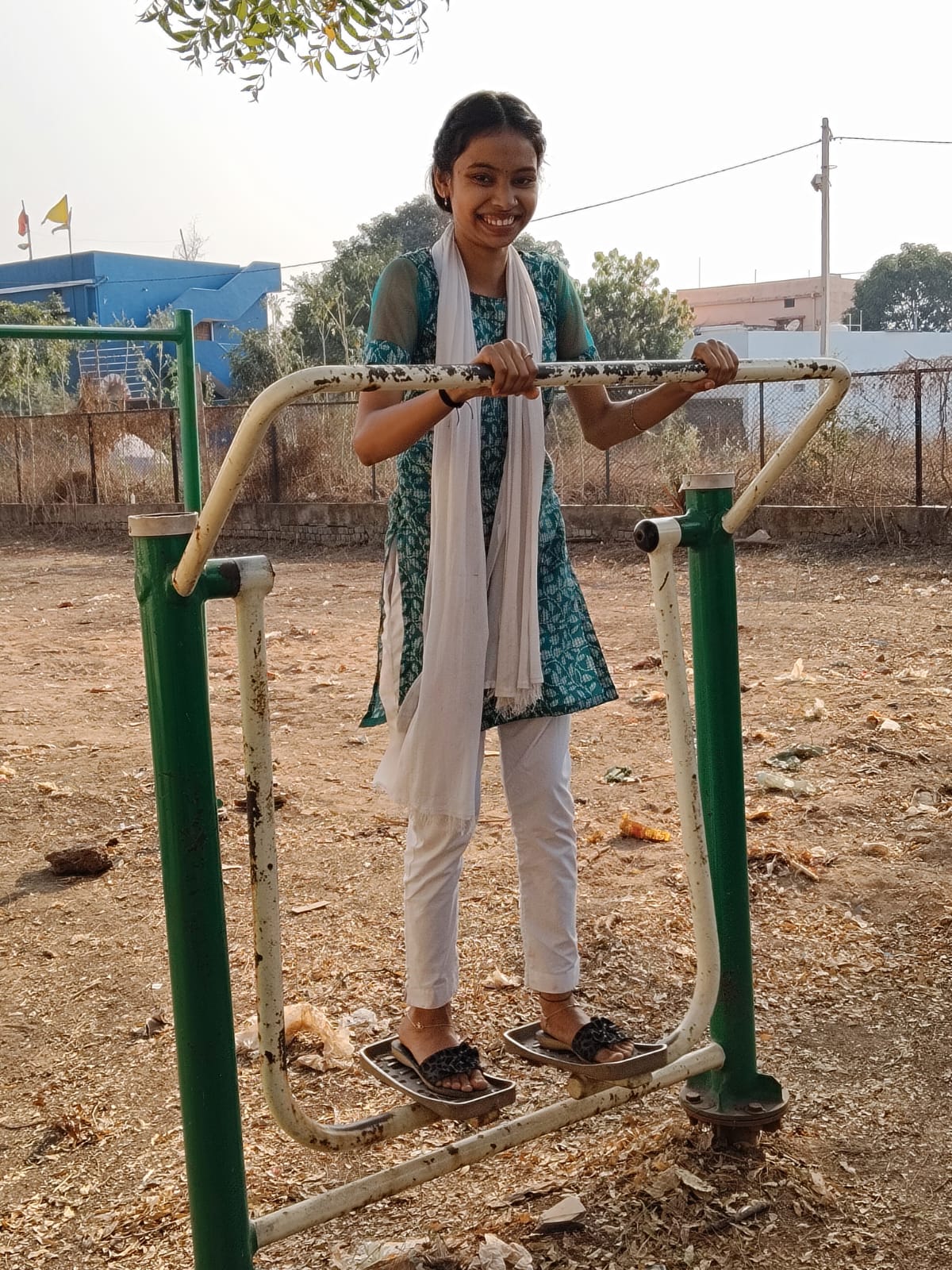 College Website - http://gnckumhari.in
CCTV CAMERA PROTECTED CAMPUS
College Website - http://gnckumhari.in
Addiction free college campus
College Website - http://gnckumhari.in
Ragging-Free Campus.
College Website - http://gnckumhari.in
Committee for Prevention of Women's Harassment
College Website - http://gnckumhari.in
NAAC REGISTERED COLLEGE
College Website - http://gnckumhari.in
HIGHLY QUALIFIED FACULTY MEMBERS.

INDIVIDUAL ATTENTION TO EACH AND EVERY STUDENTS.

MENTOR –MENTEE  SCHEME.

 SCIENCE ASSOCIATION.

 BOOKS ON ALL SUJBECTS ARE AVAILABLE  IN THE COLLEGE LIBRARY.
College Website - http://gnckumhari.in
English Club
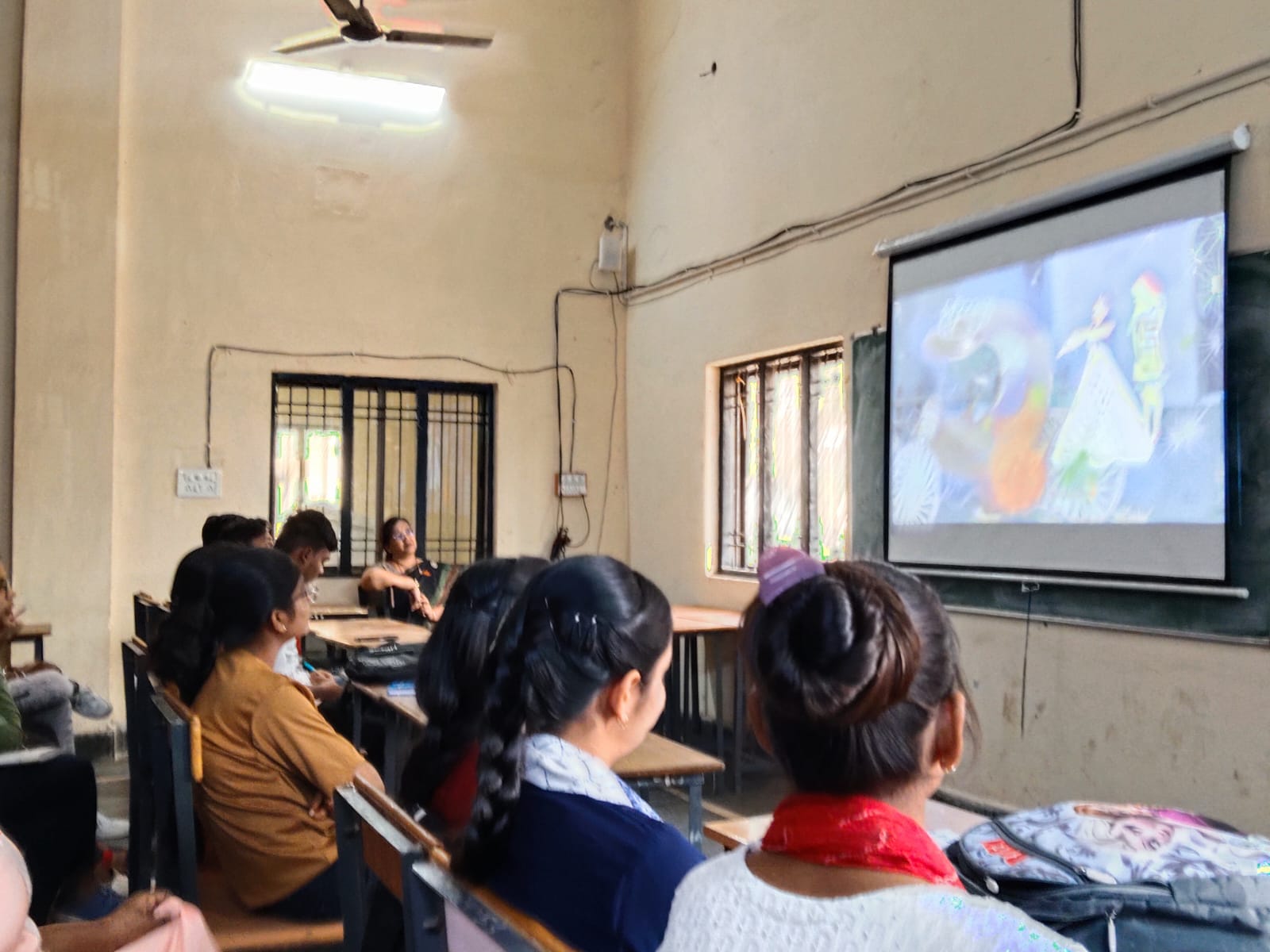 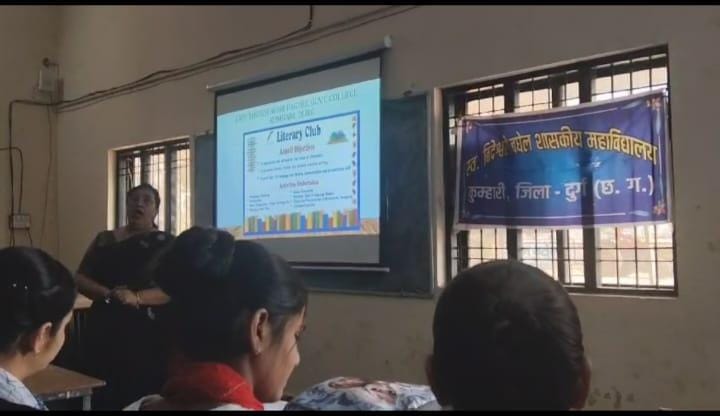 College Website - http://gnckumhari.in
CAMPUS  LIFE
CULTURAL ACTIVITIES
SPORTS
MOU  AND PLACEMENT
SEMINAR/ WORKSHOP
EXTRACURRICULAR ACTIVITIES
INDUSTRIAL VISIT
College Website - http://gnckumhari.in
CULTURAL  AND LITERARY ACTIVITIES
DEBATE, SPEECH AND EXTEMPORE COMPETITION
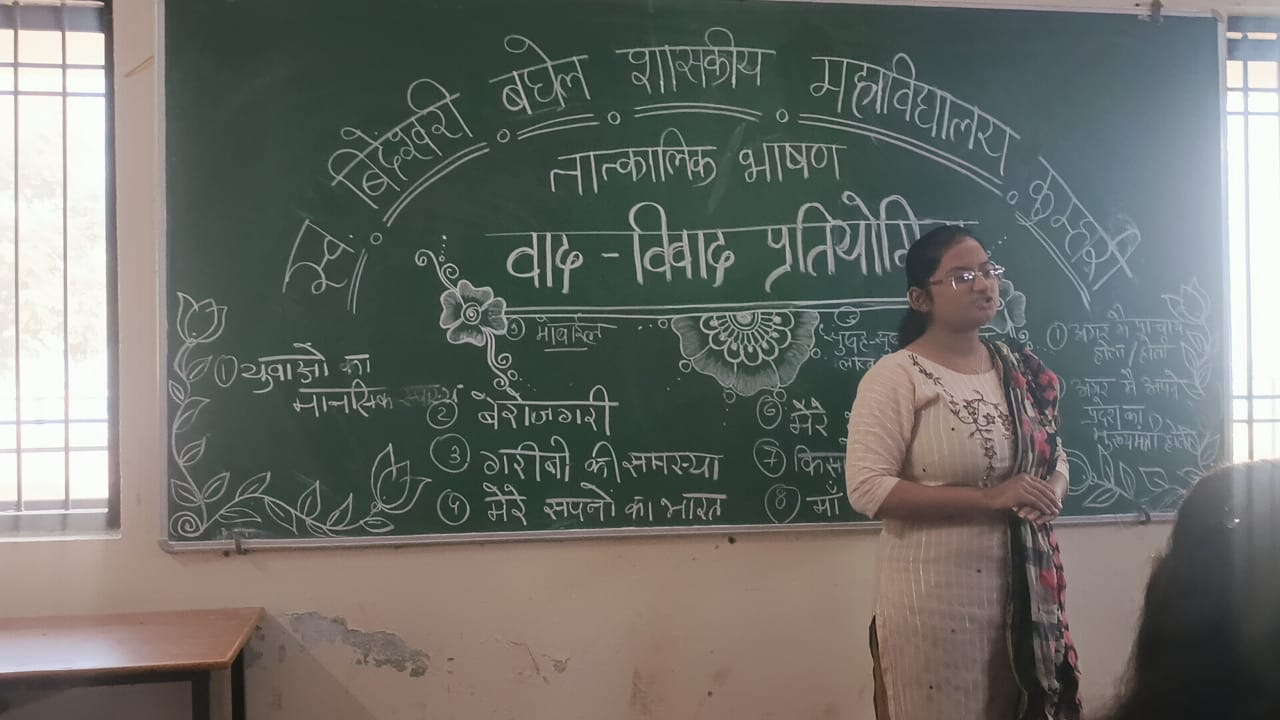 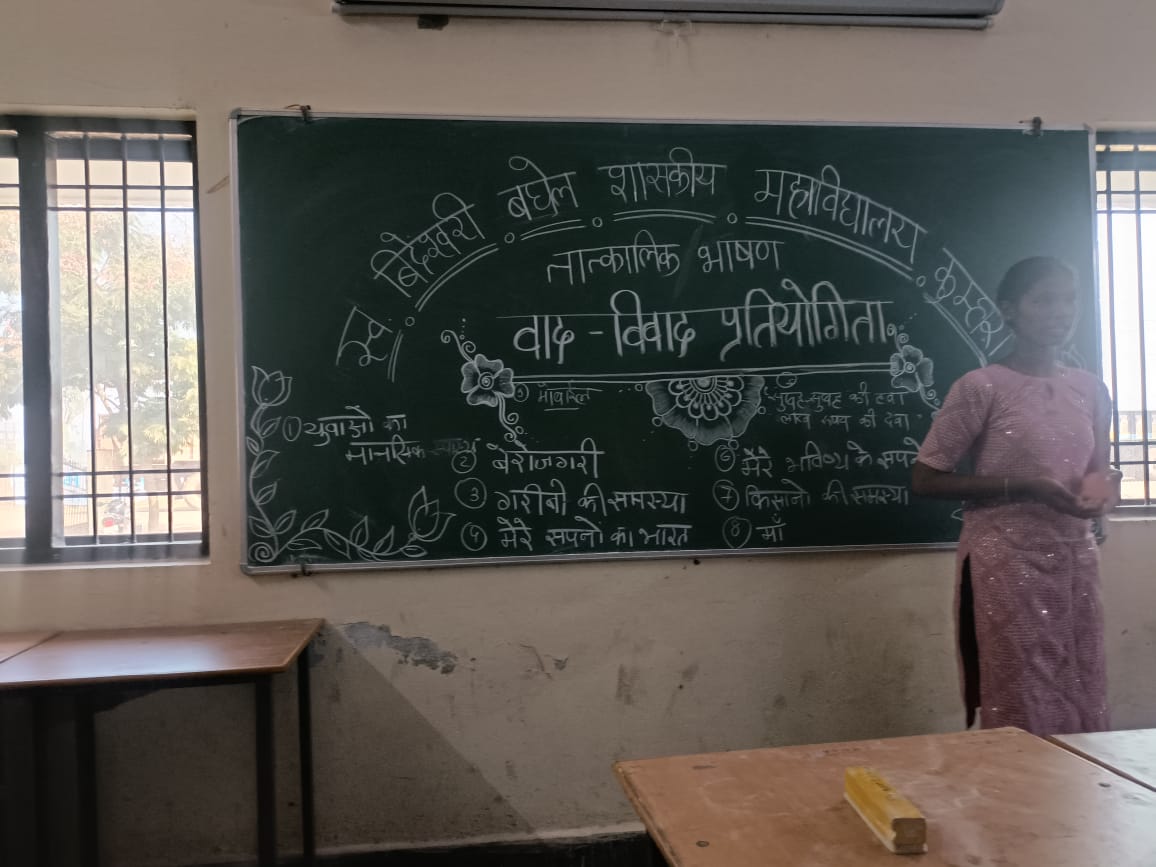 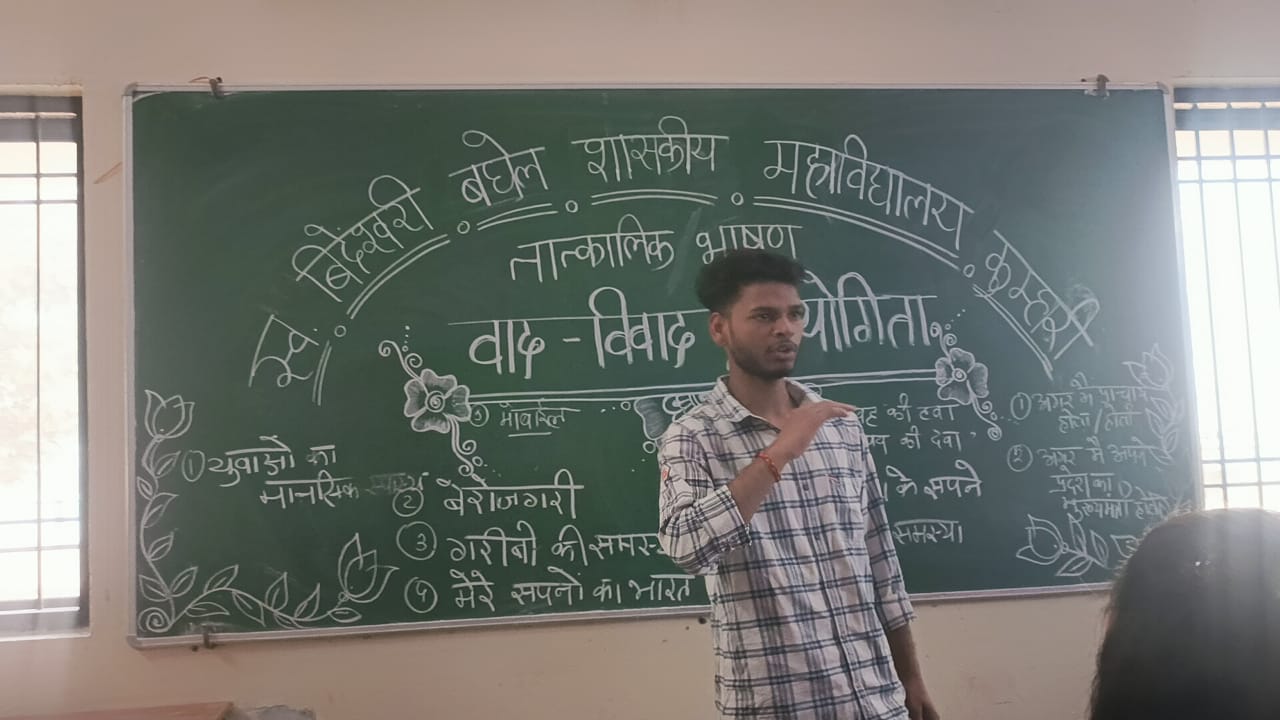 College Website - http://gnckumhari.in
POSTER MAKING COMPETITION
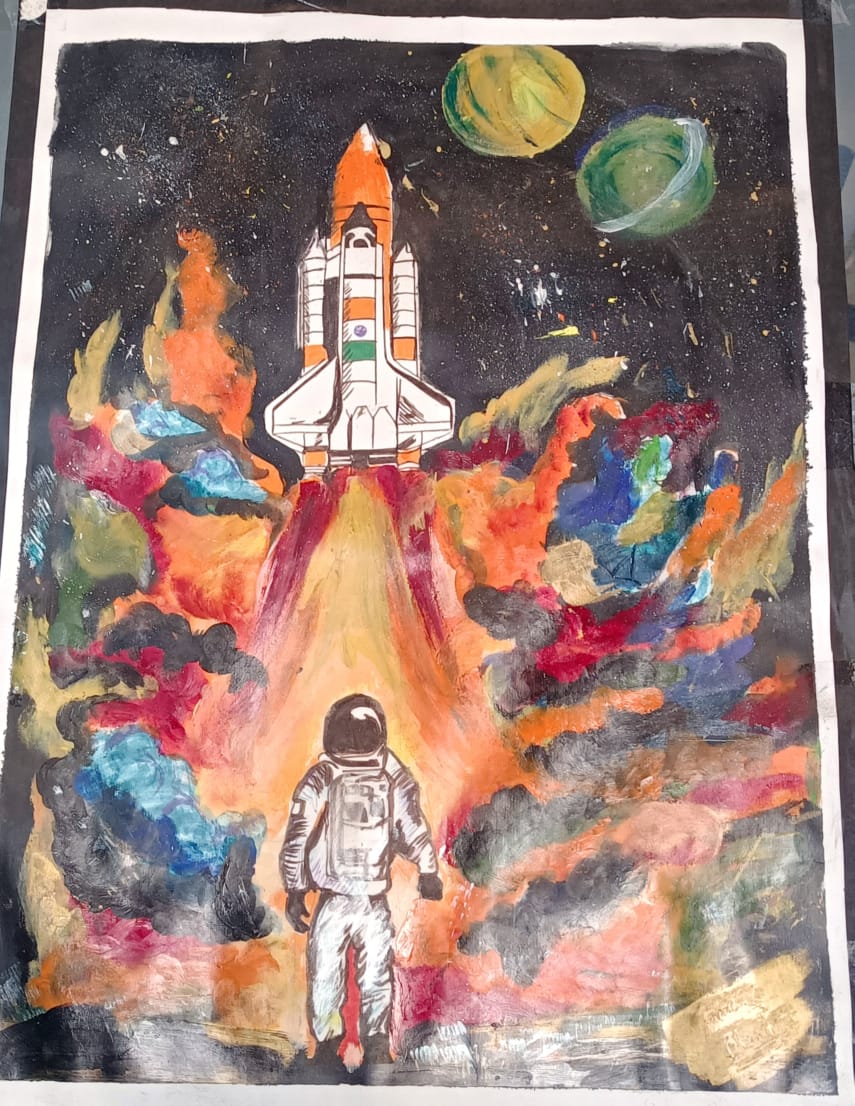 College Website - http://gnckumhari.in
HAIR STYLE AND FLOWER BUCKET MAKING COMPETITION
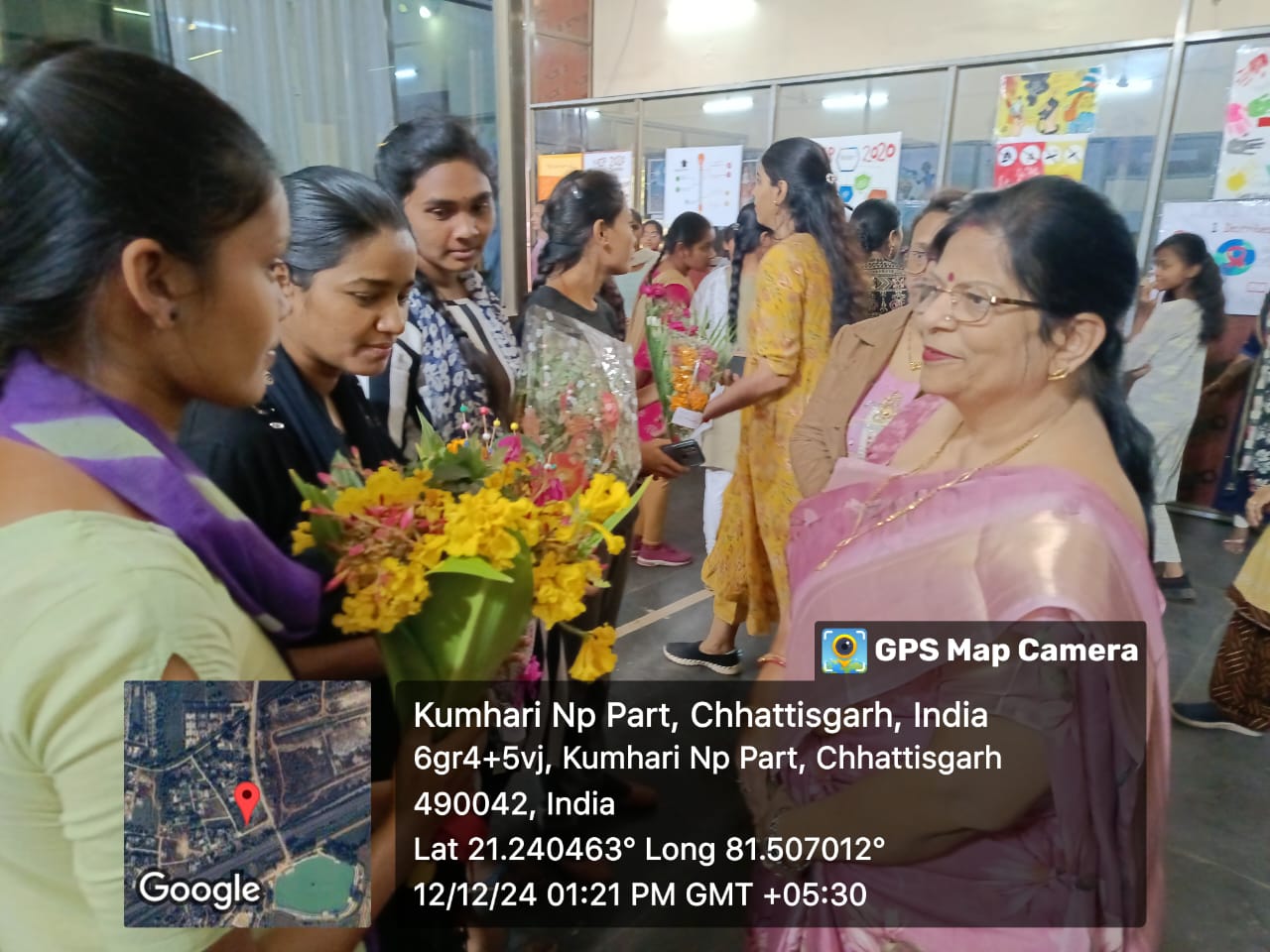 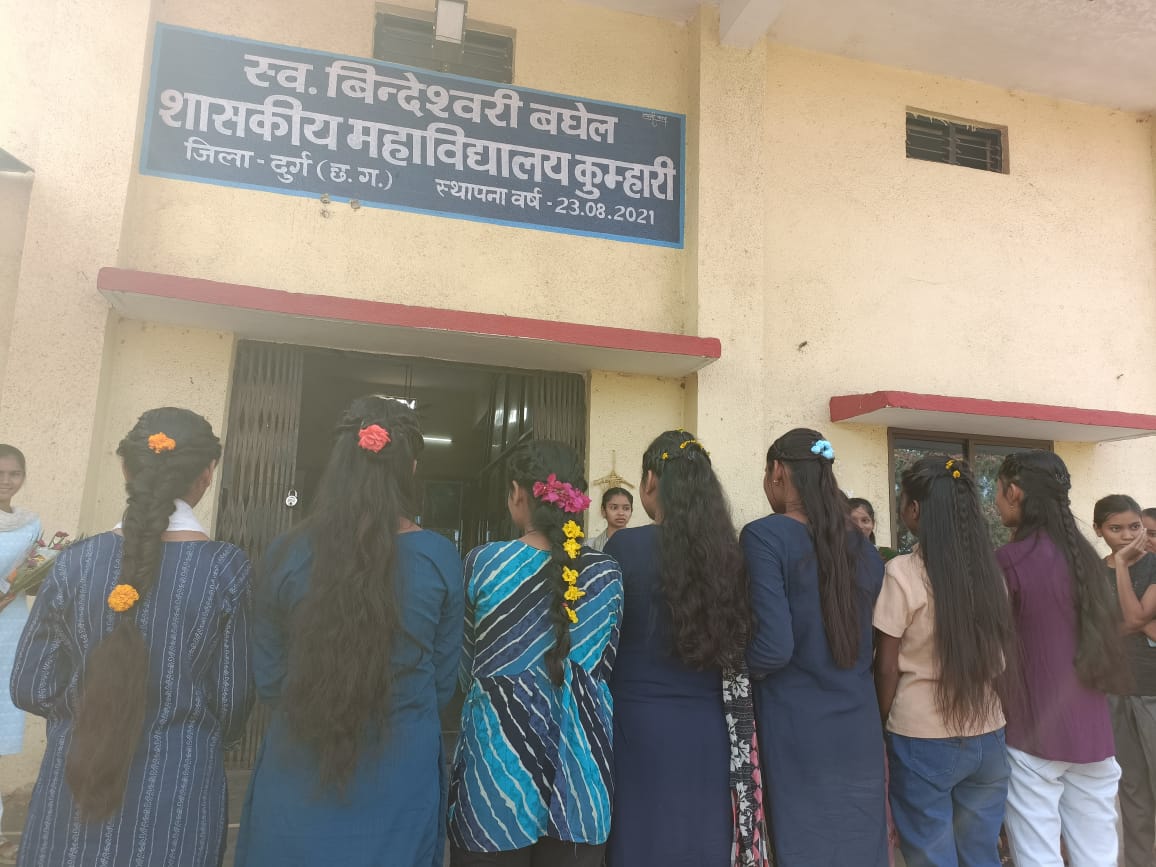 College Website - http://gnckumhari.in
MEHANDI COMPETITION
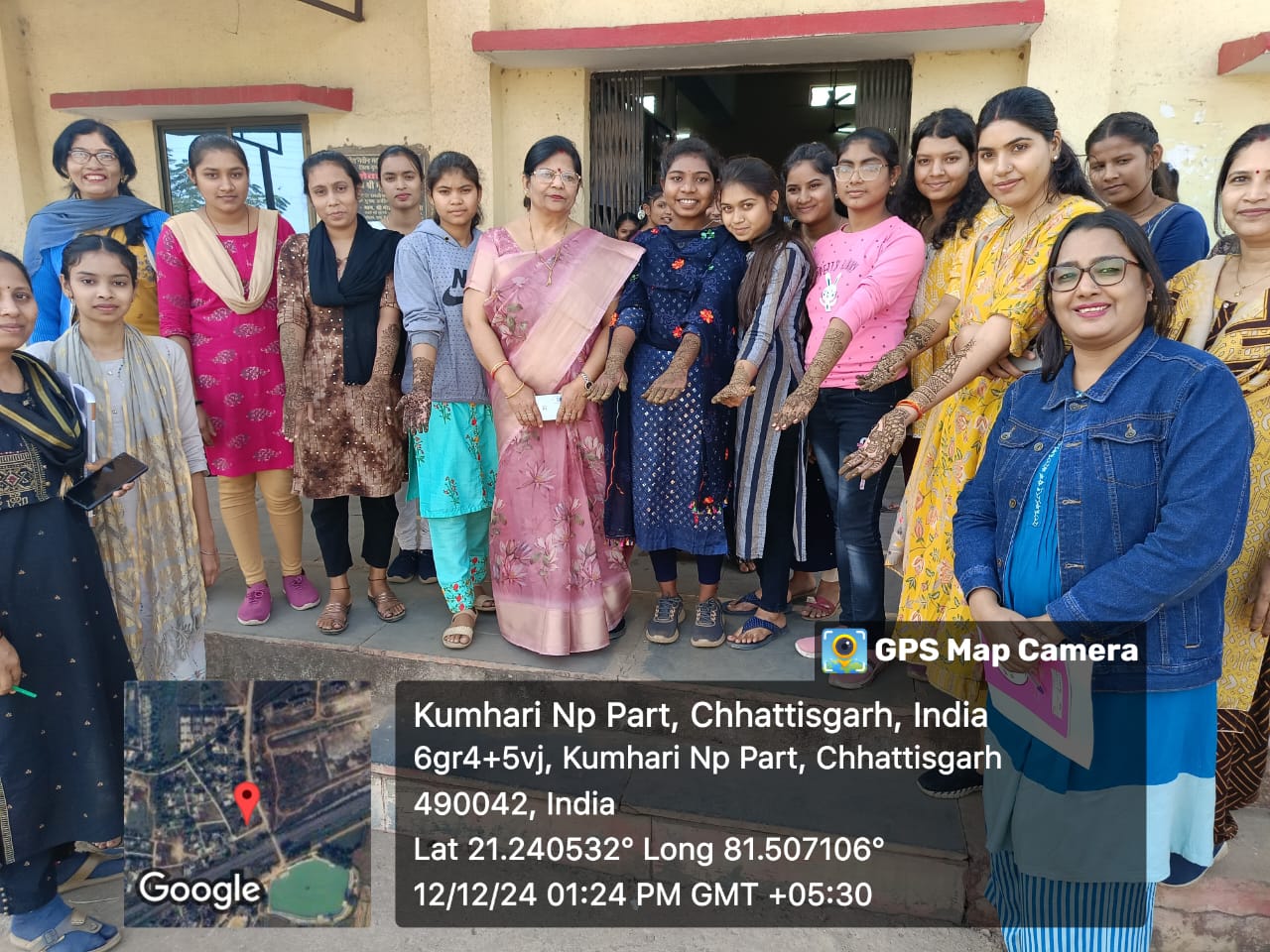 College Website - http://gnckumhari.in
COLLAGE COMPETITION
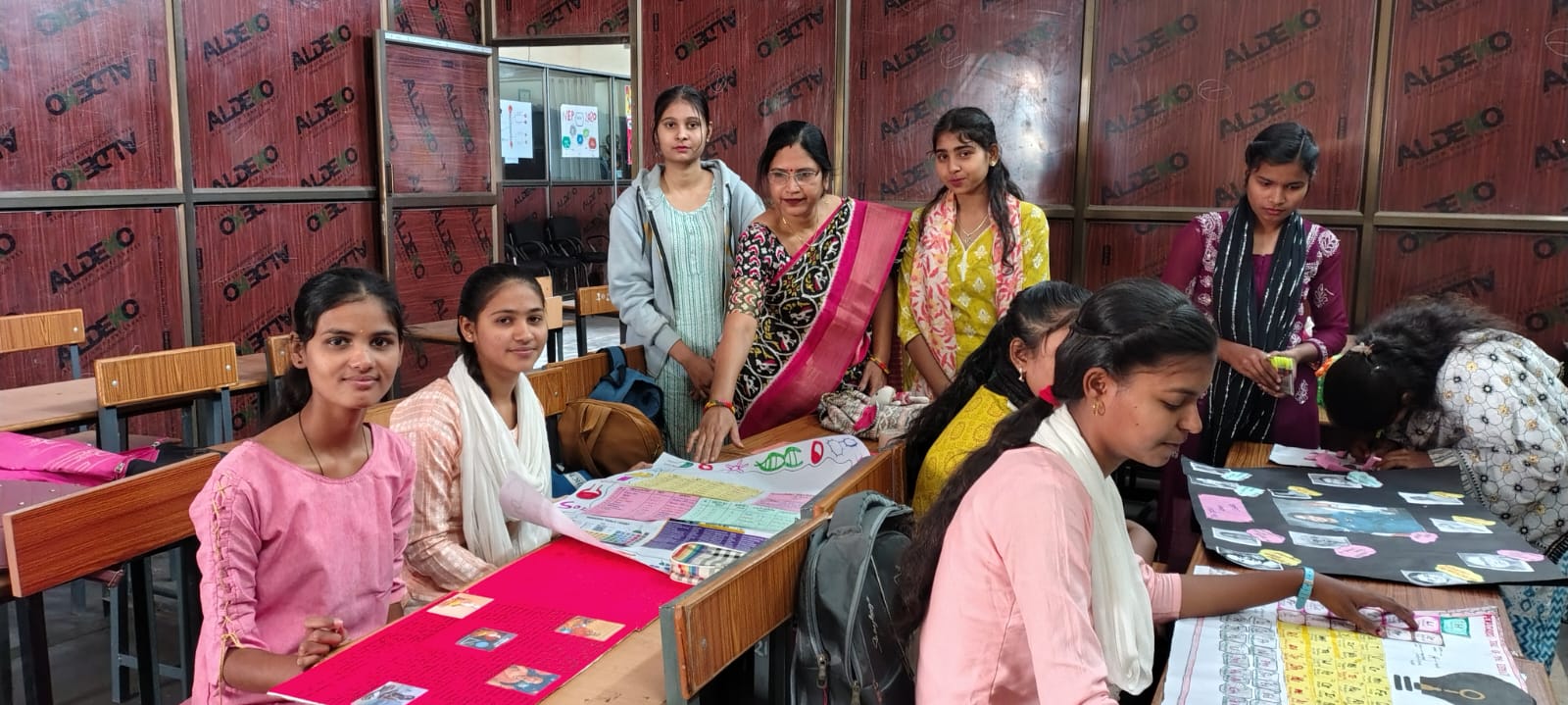 College Website - http://gnckumhari.in
FOLK DANCE
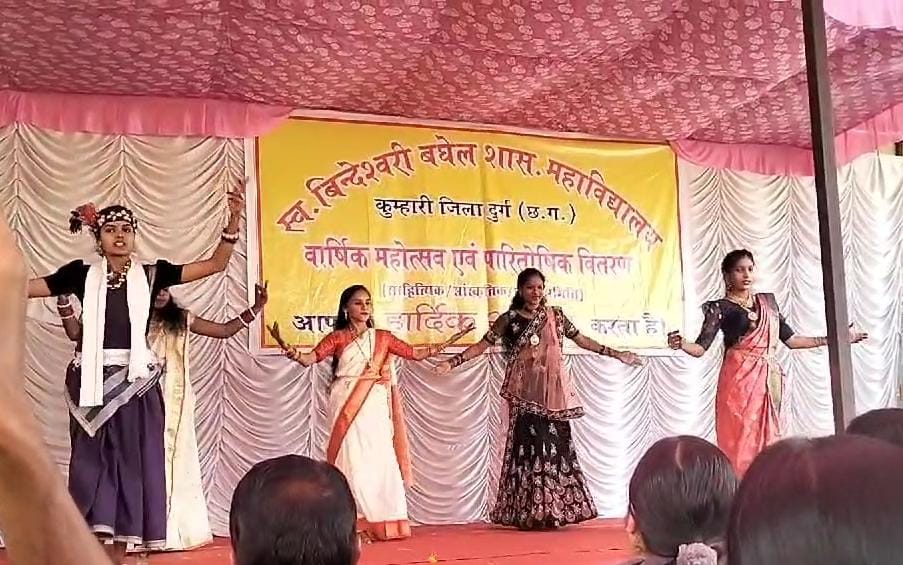 College Website - http://gnckumhari.in
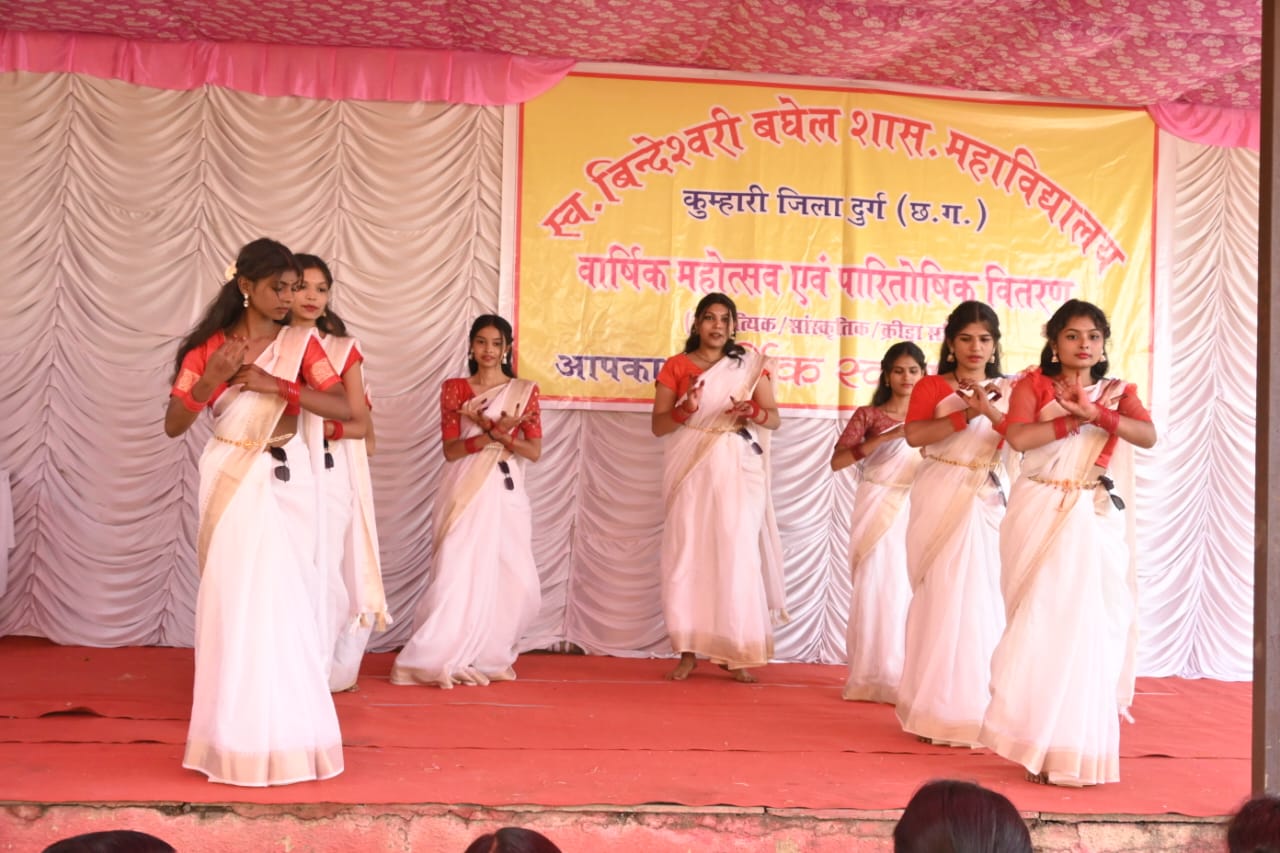 College Website - http://gnckumhari.in
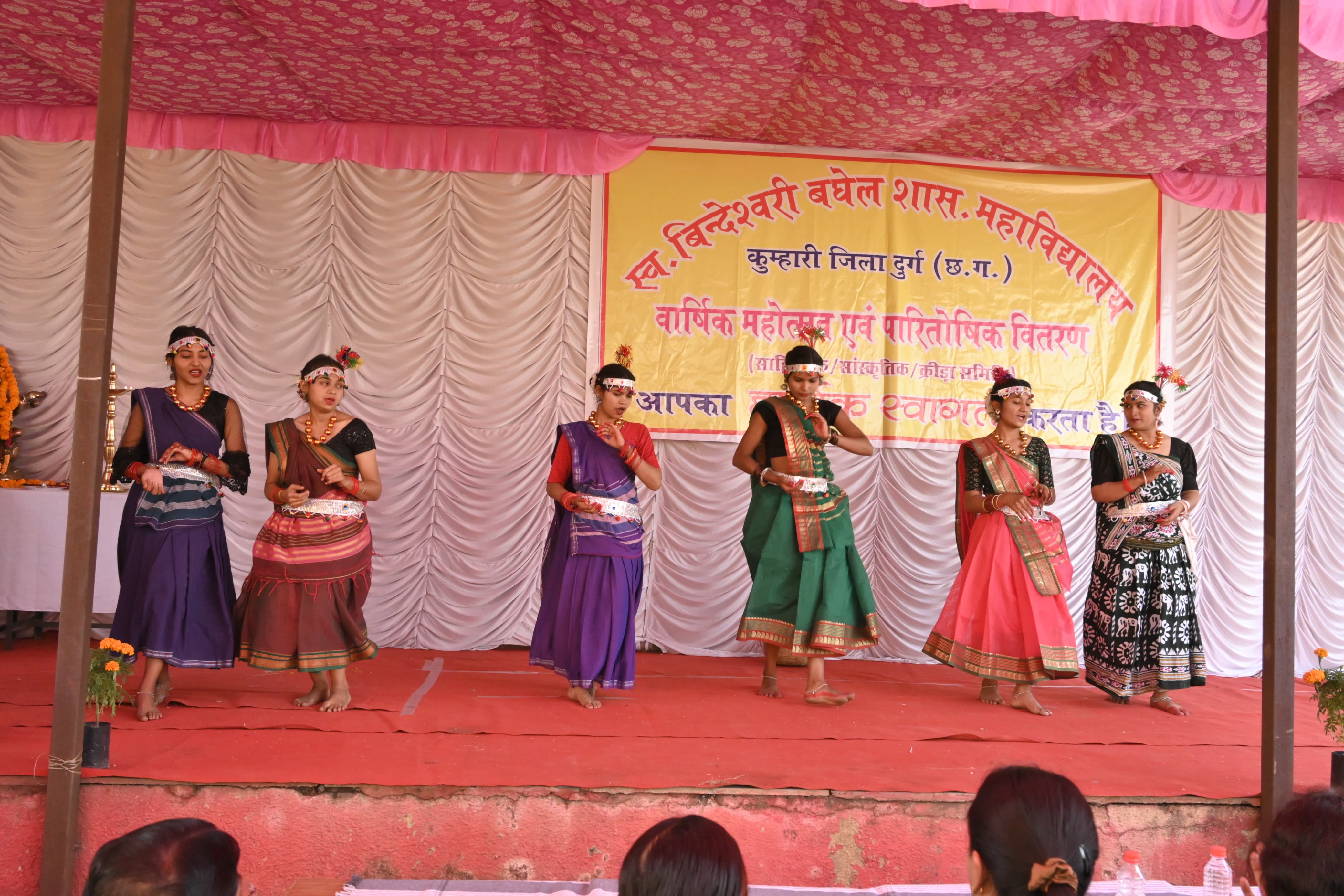 College Website - http://gnckumhari.in
SPORTS
CRICKET
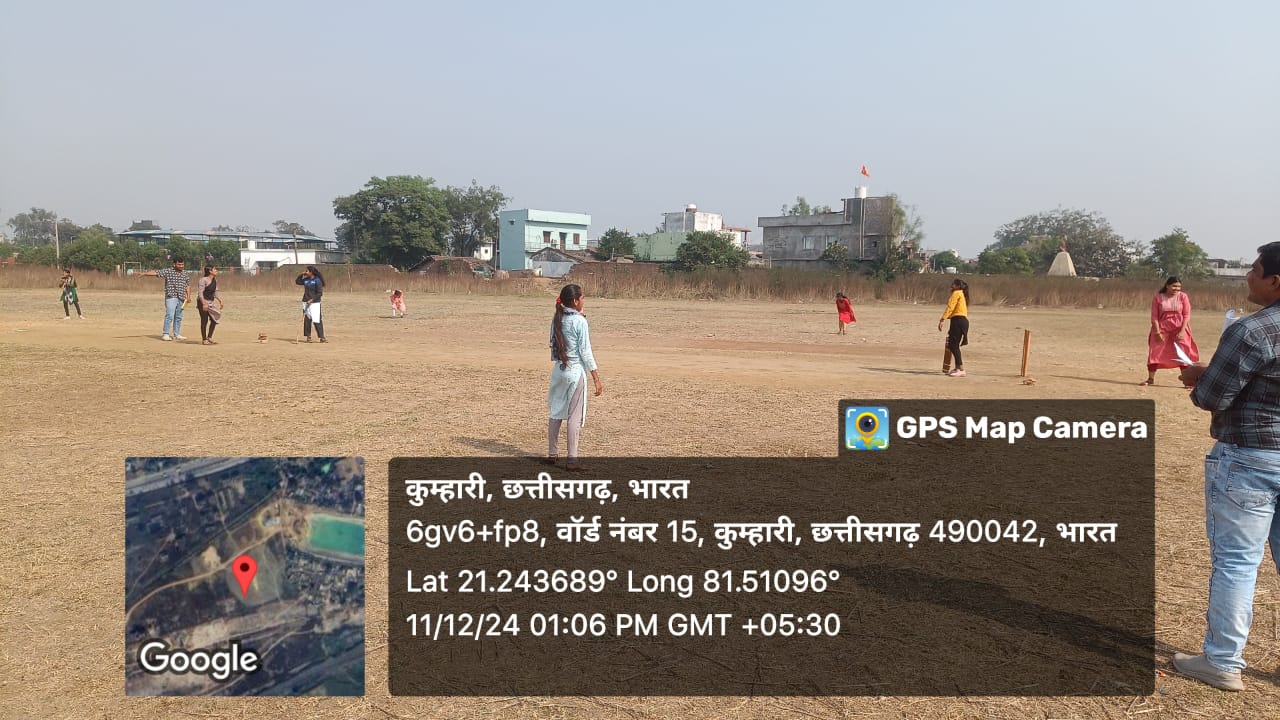 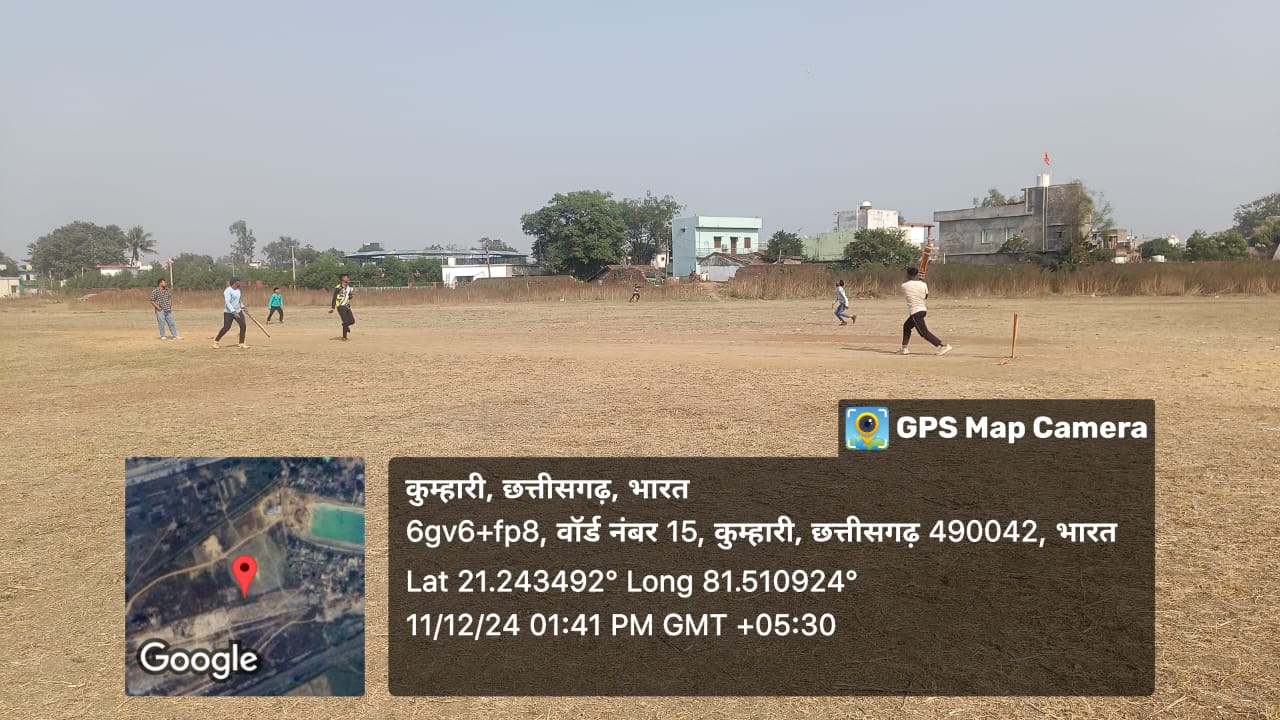 College Website - http://gnckumhari.in
BADMINTON
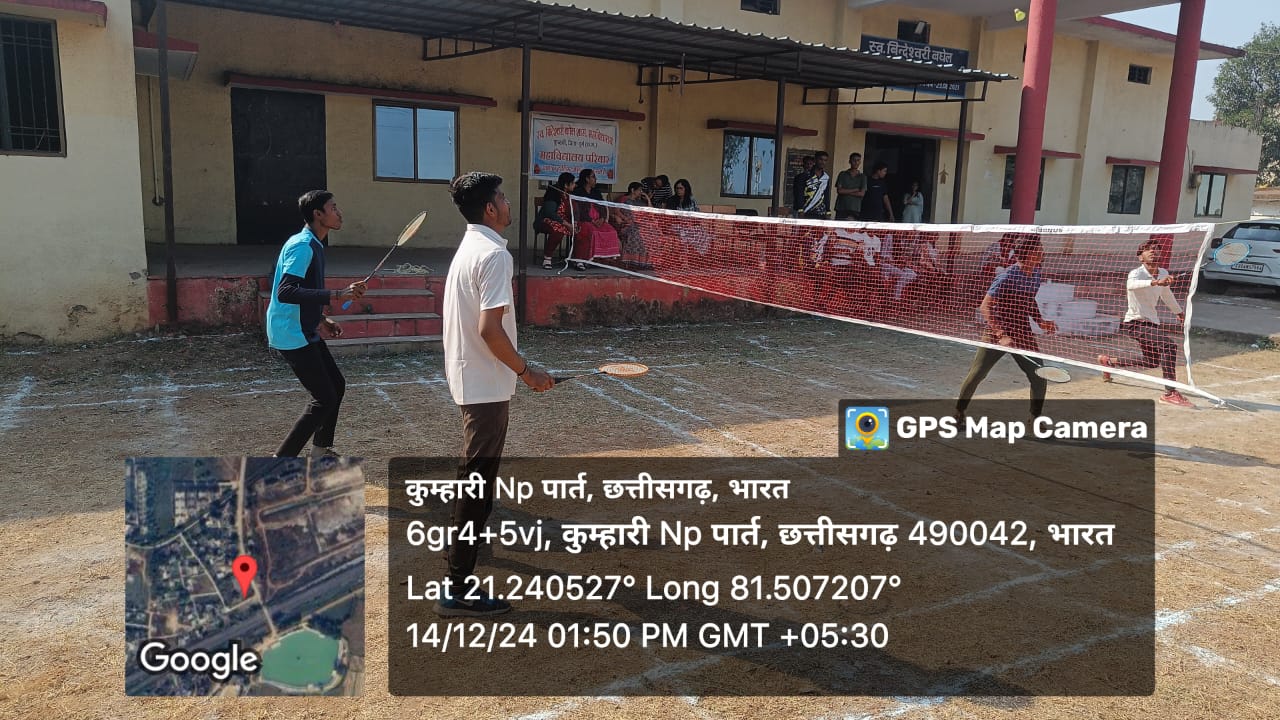 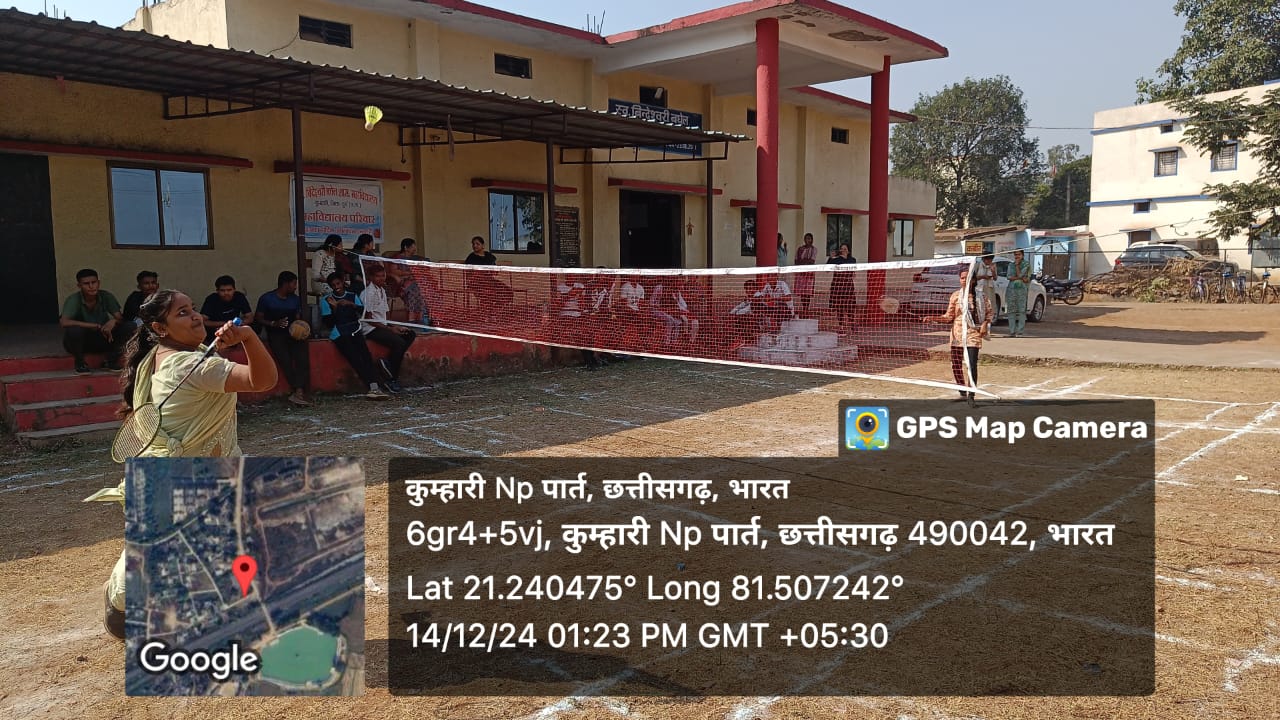 College Website - http://gnckumhari.in
VOLLEY BOLL
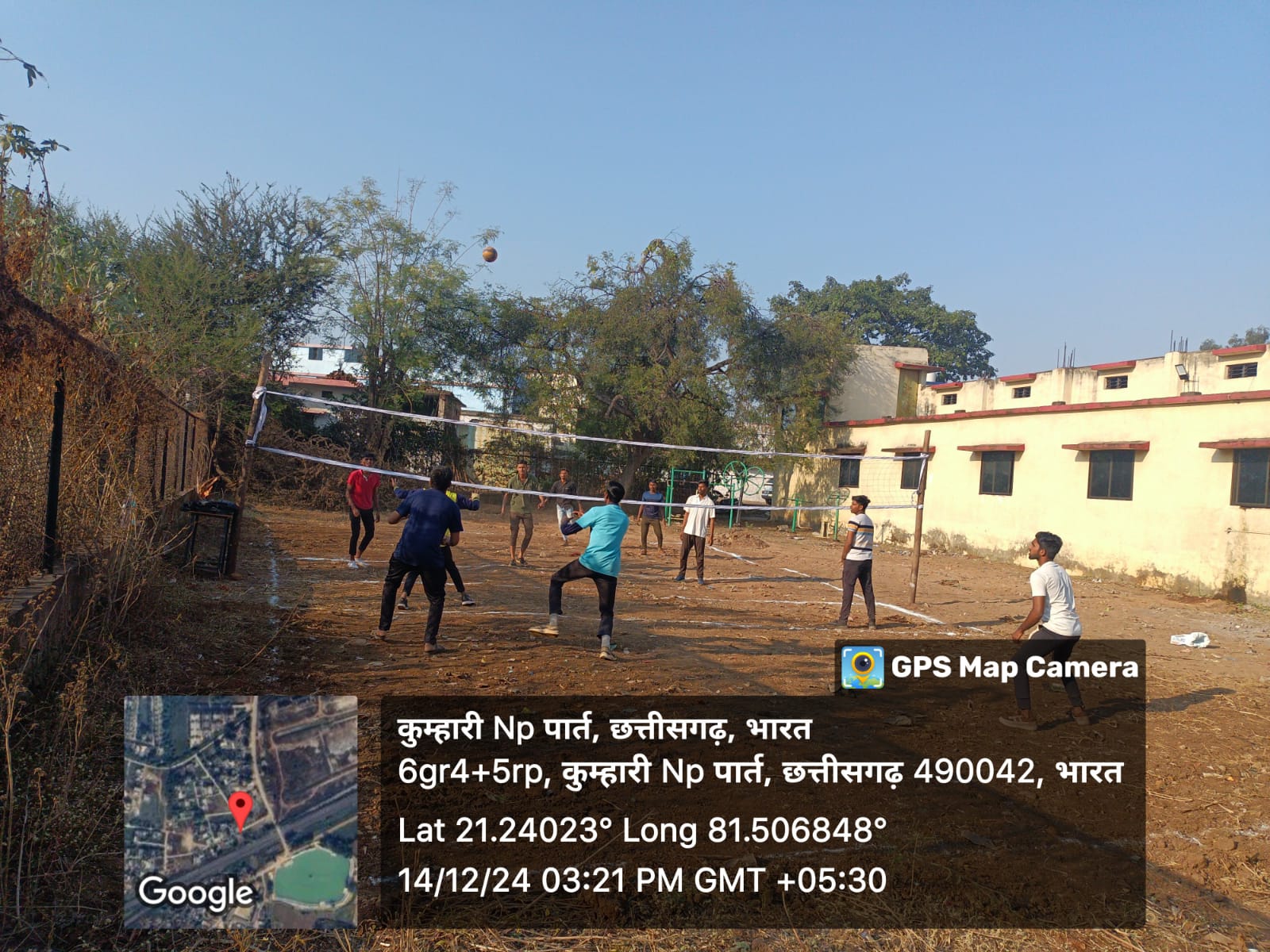 College Website - http://gnckumhari.in
SLOW CYCLE RACE
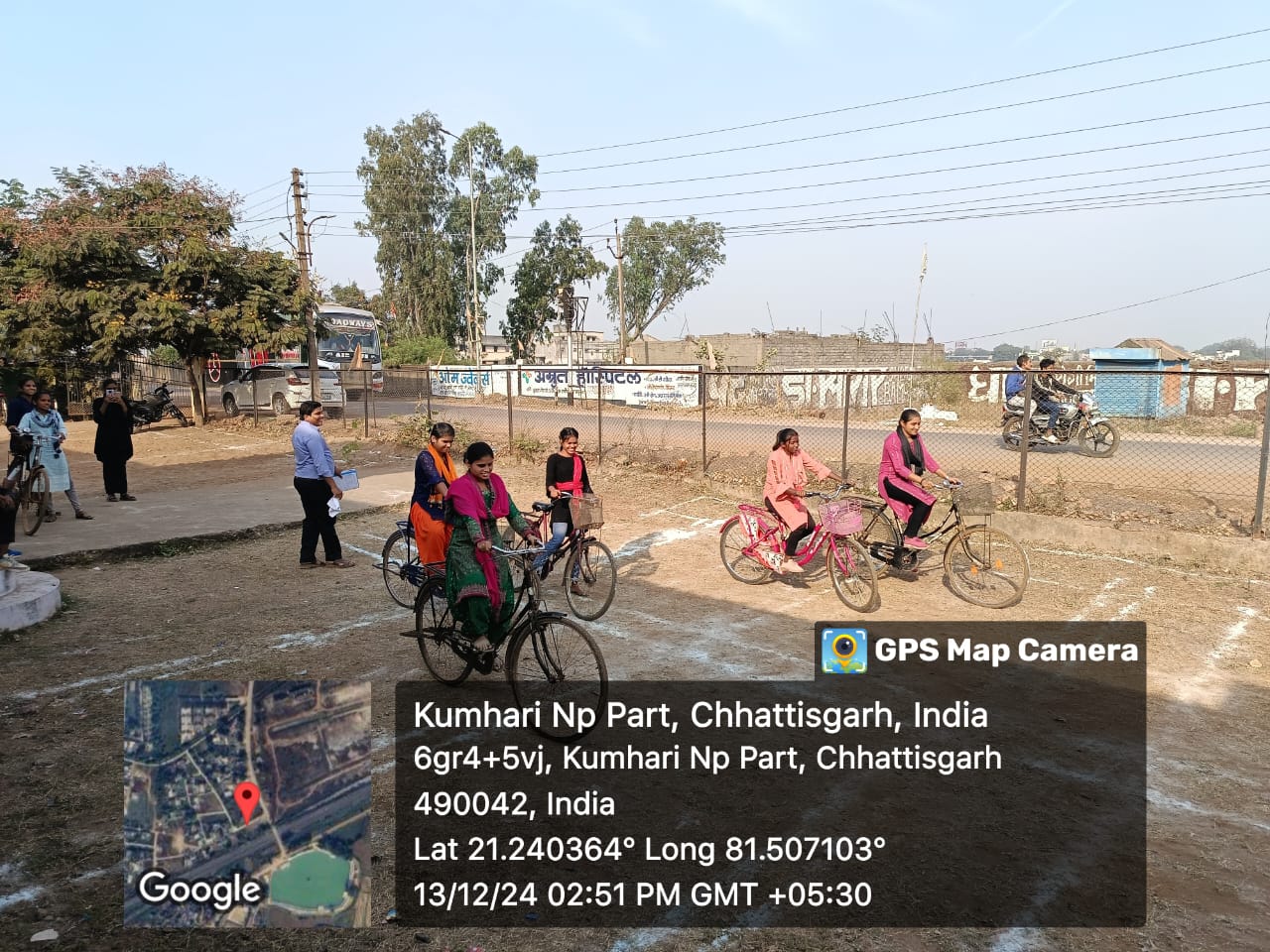 College Website - http://gnckumhari.in
SHORT PUT
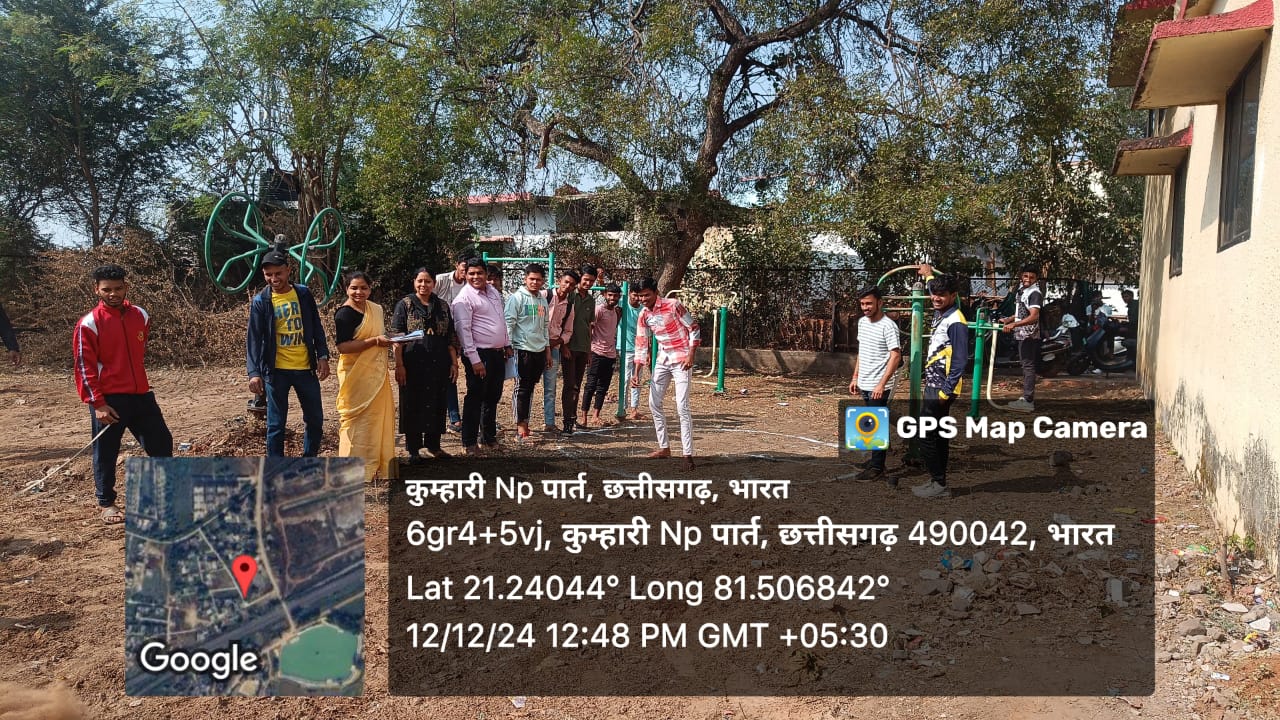 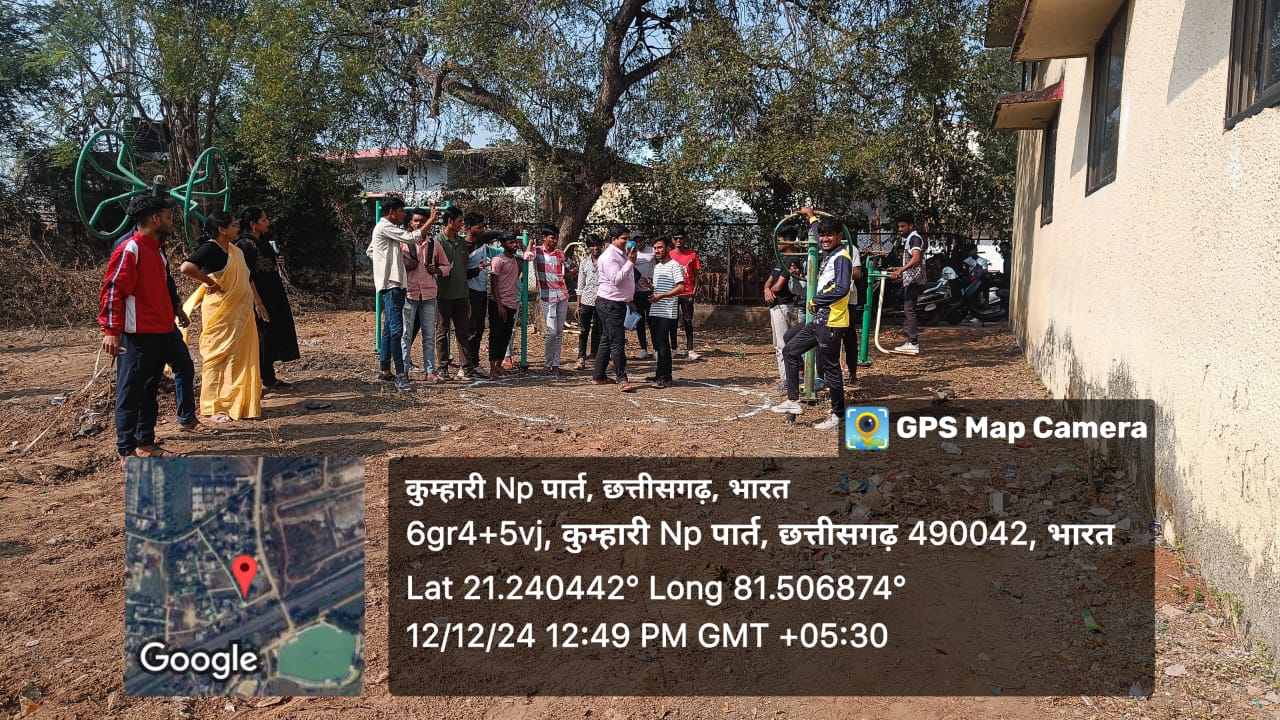 College Website - http://gnckumhari.in
TUG OF WAR
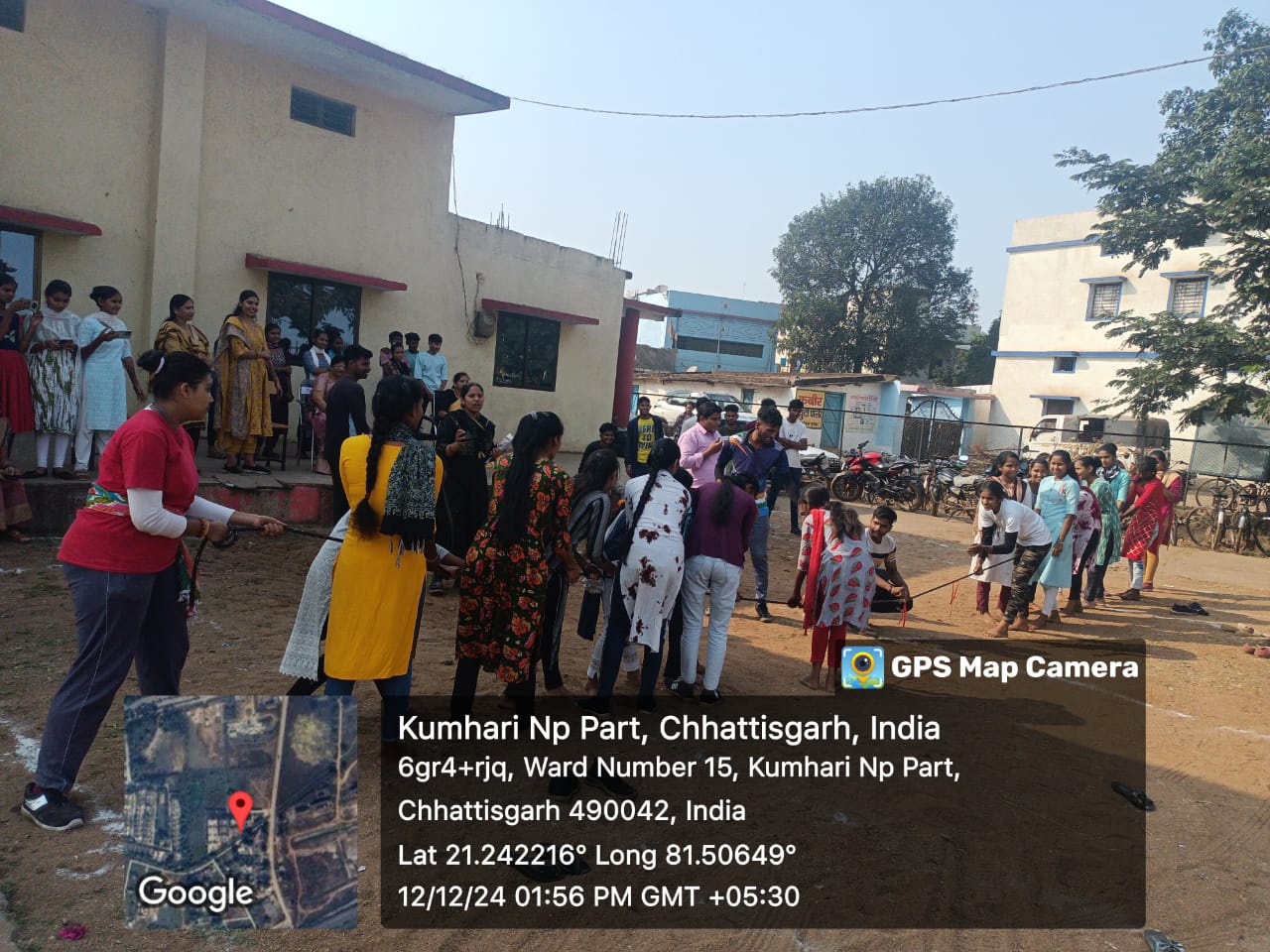 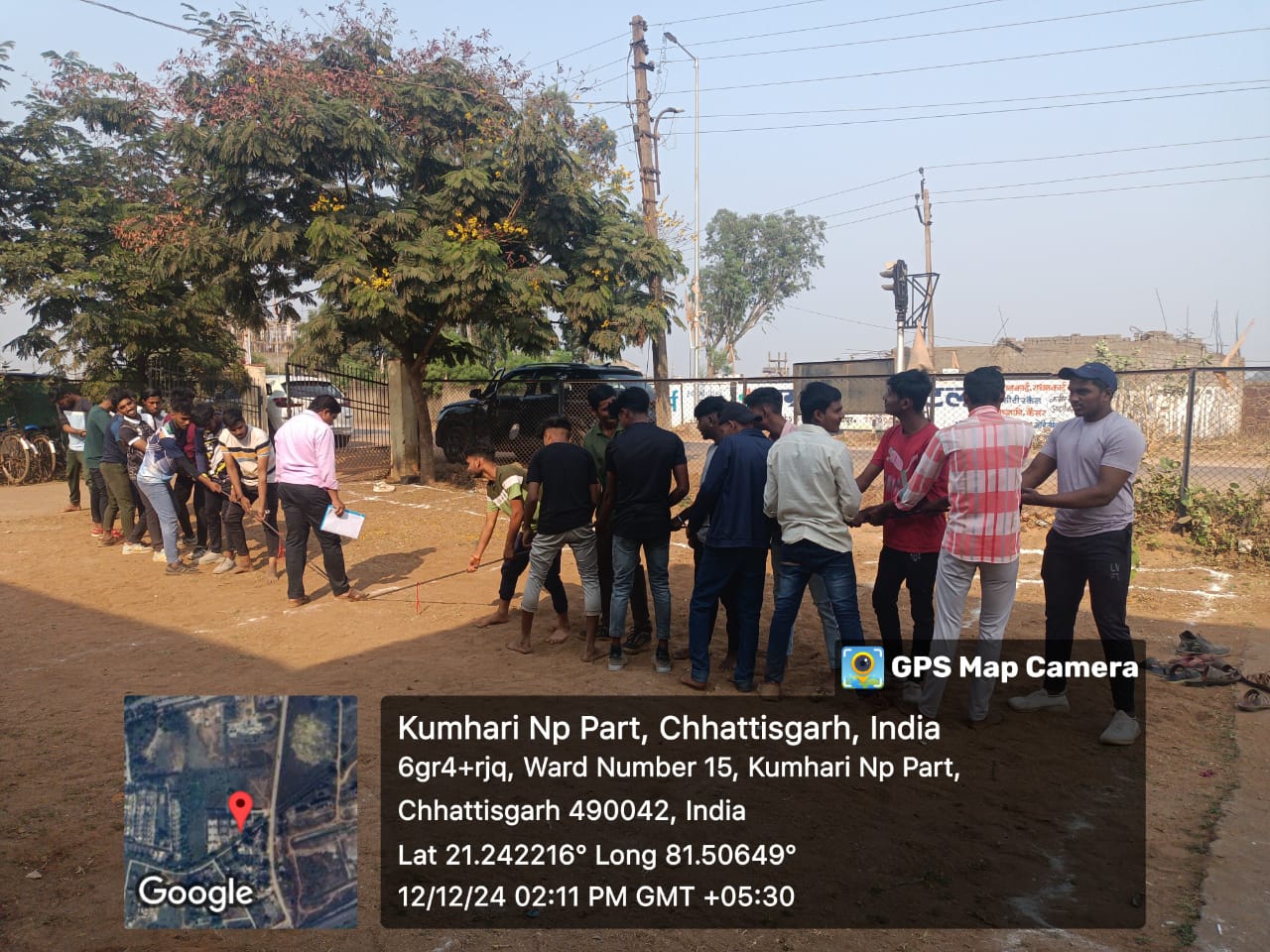 College Website - http://gnckumhari.in
KABADDI
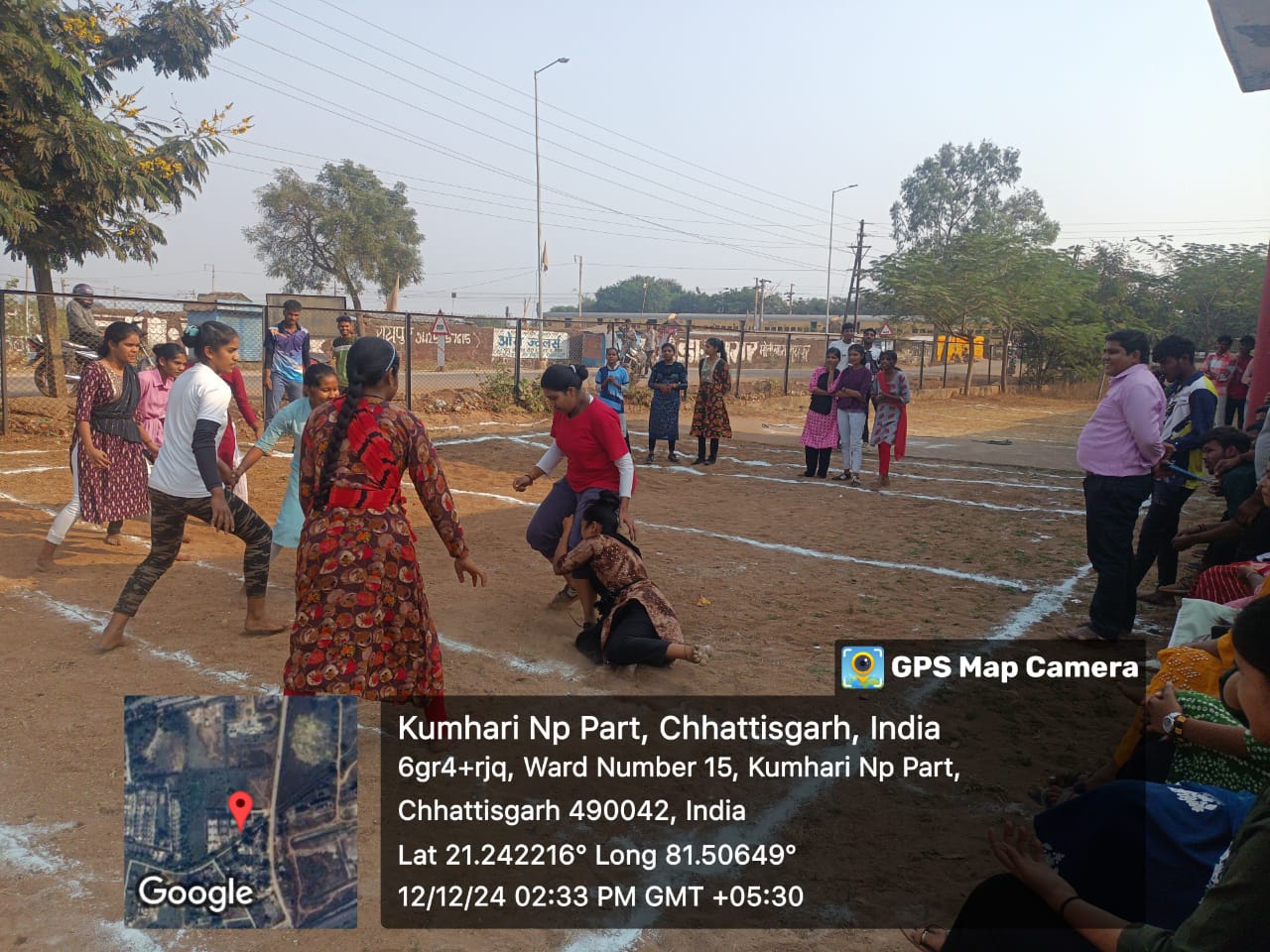 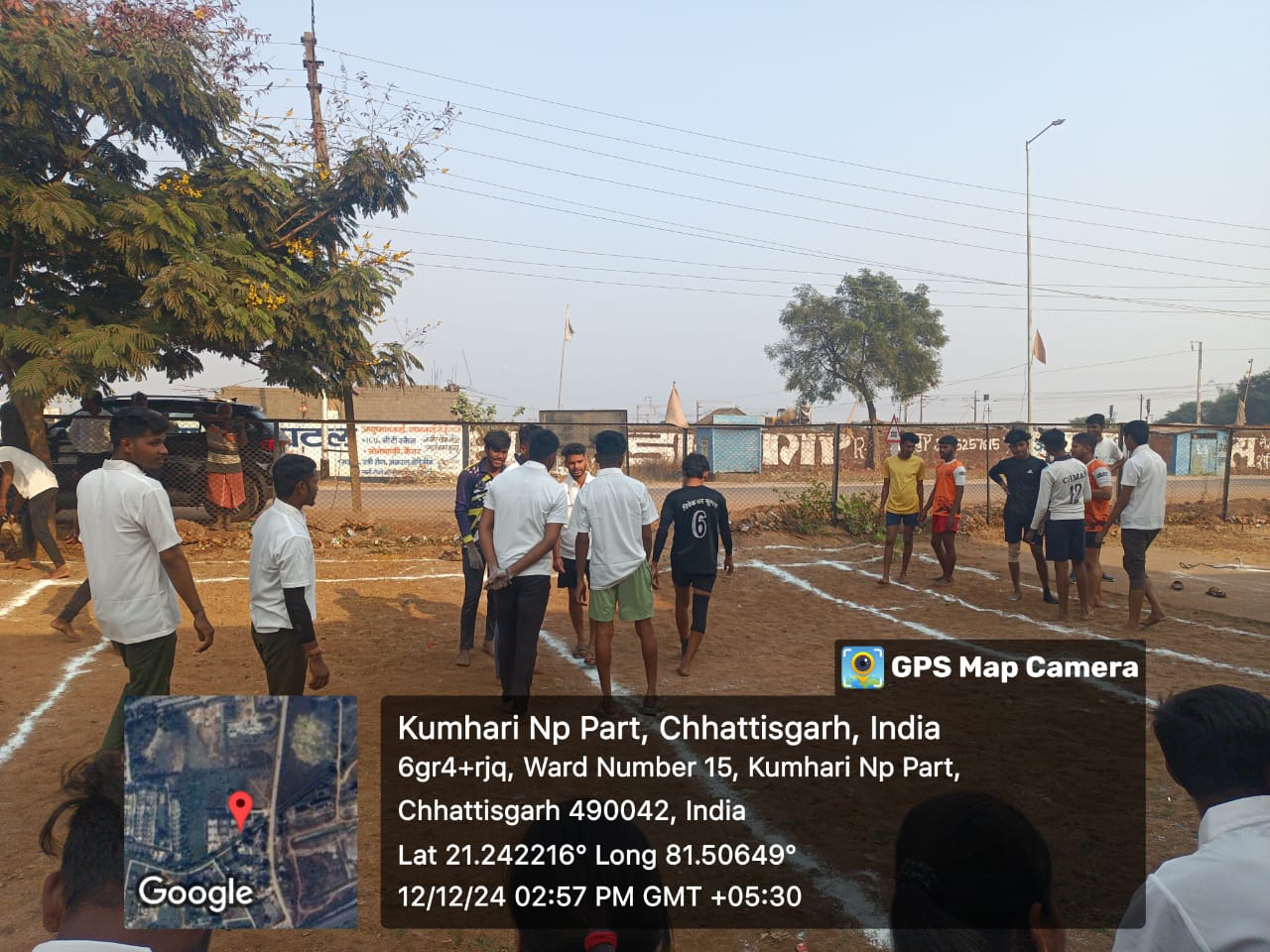 College Website - http://gnckumhari.in
KHO-KHO
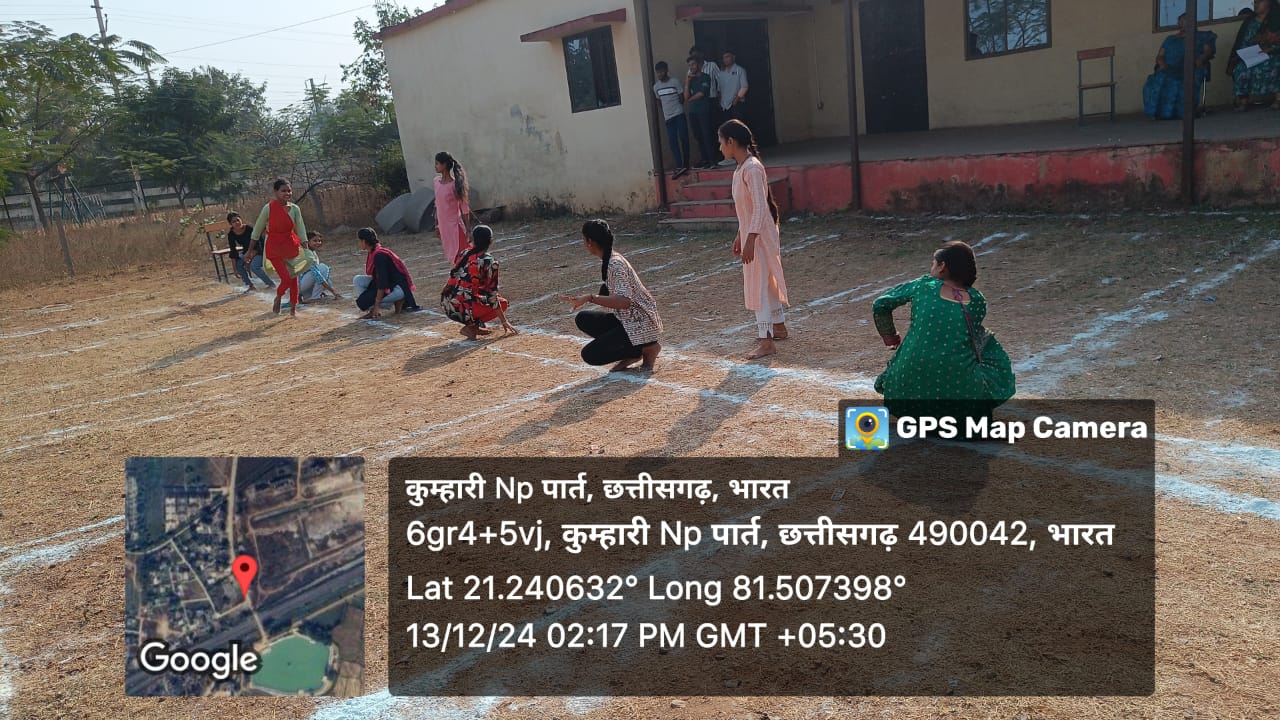 College Website - http://gnckumhari.in
FUGDI AND JUMPING ROPE
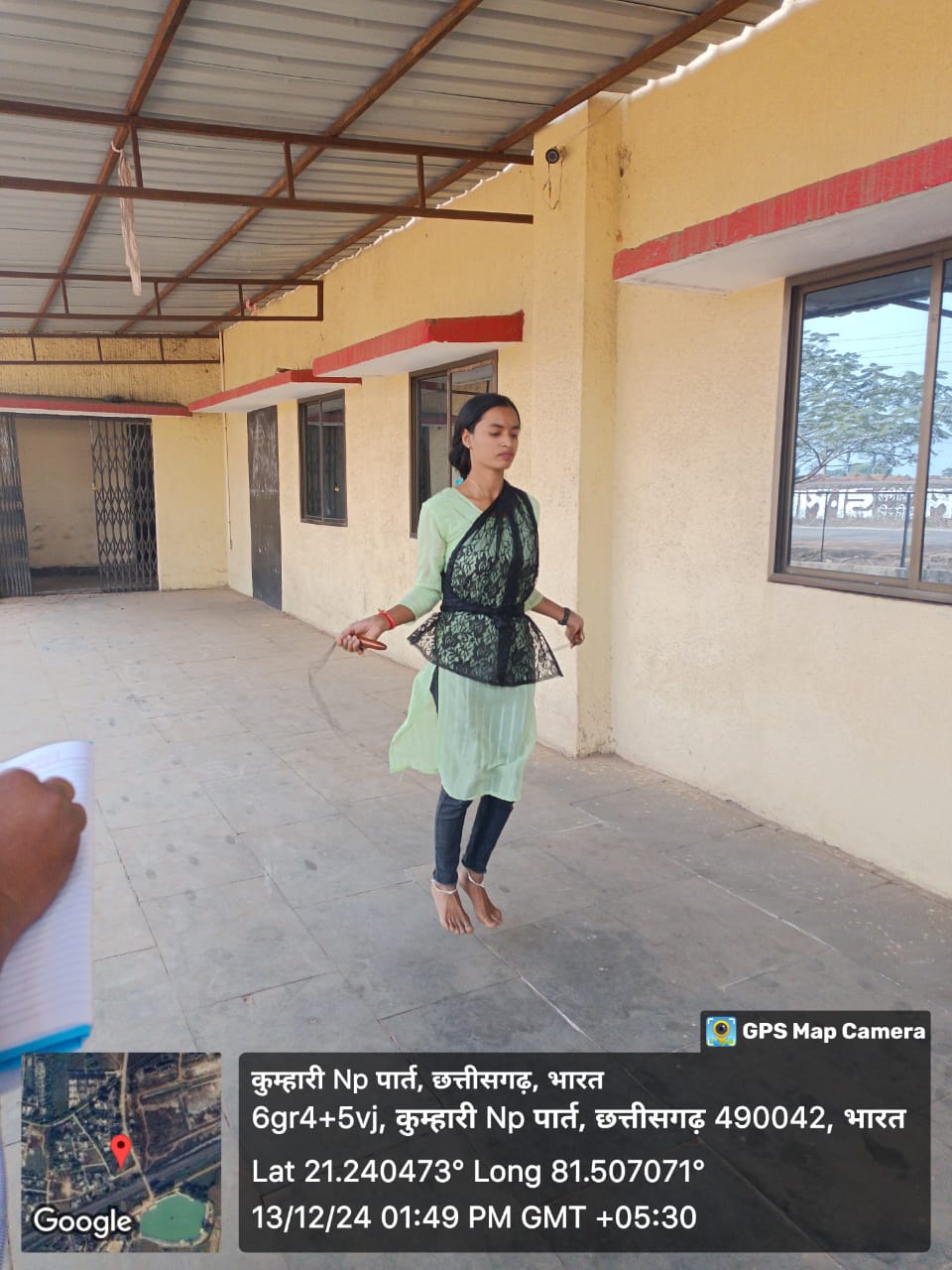 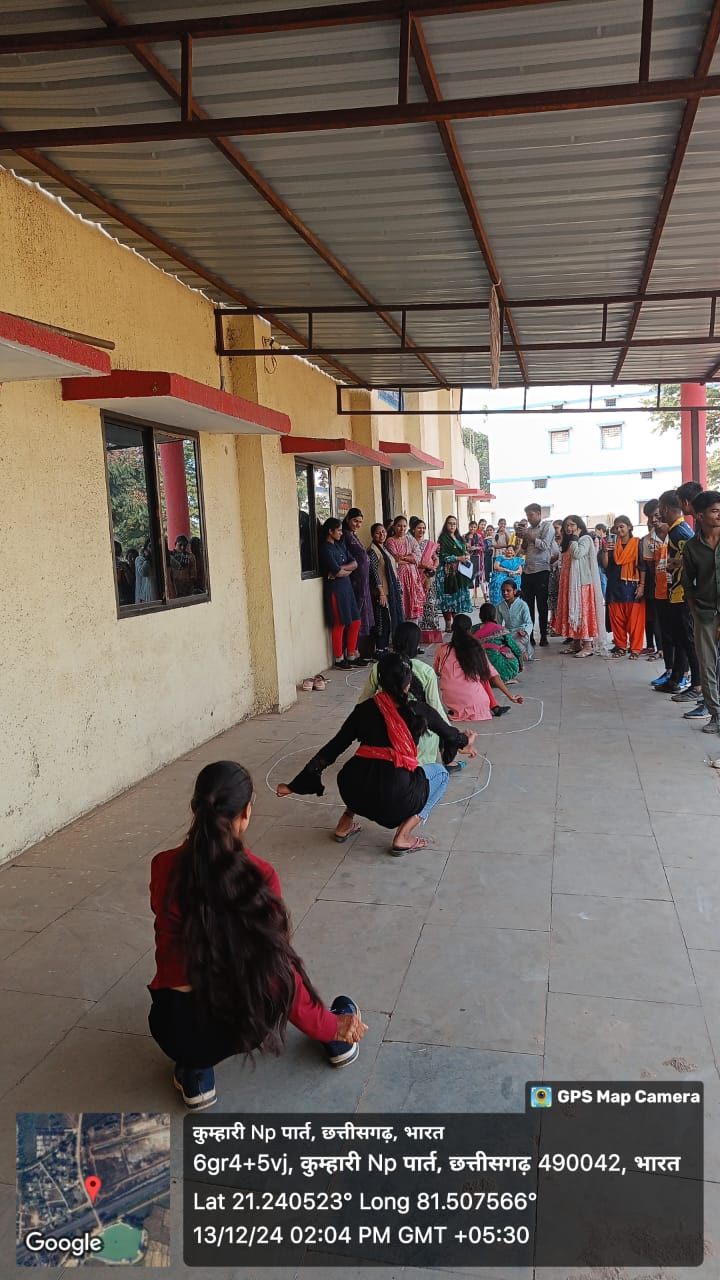 College Website - http://gnckumhari.in
Table Tennis
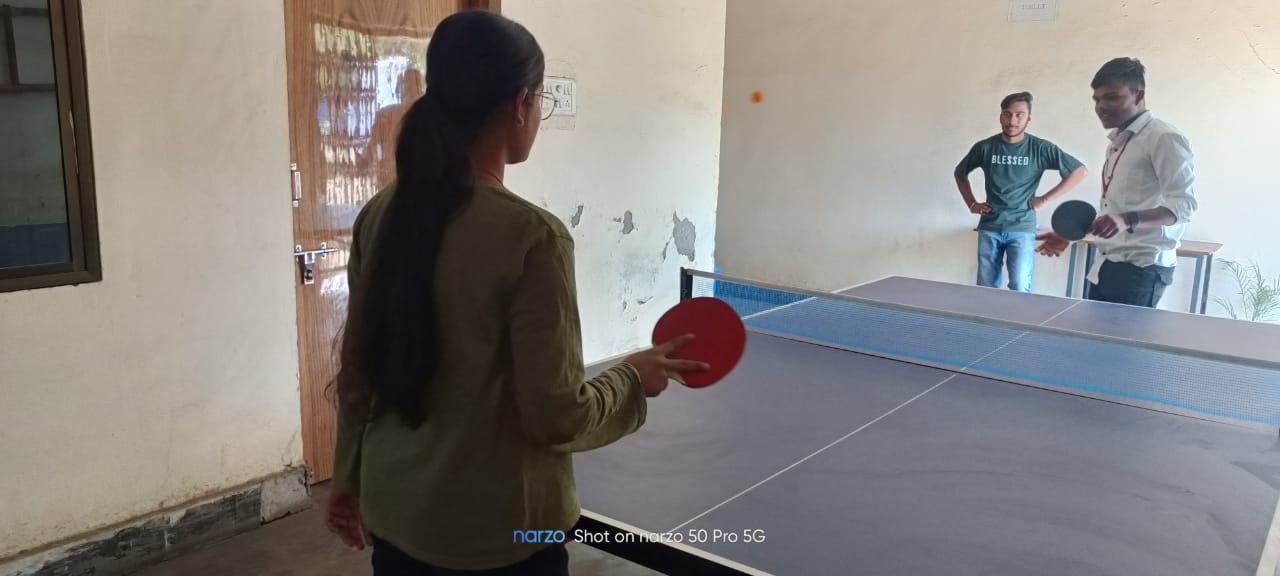 College Website - http://gnckumhari.in
Carrom  board
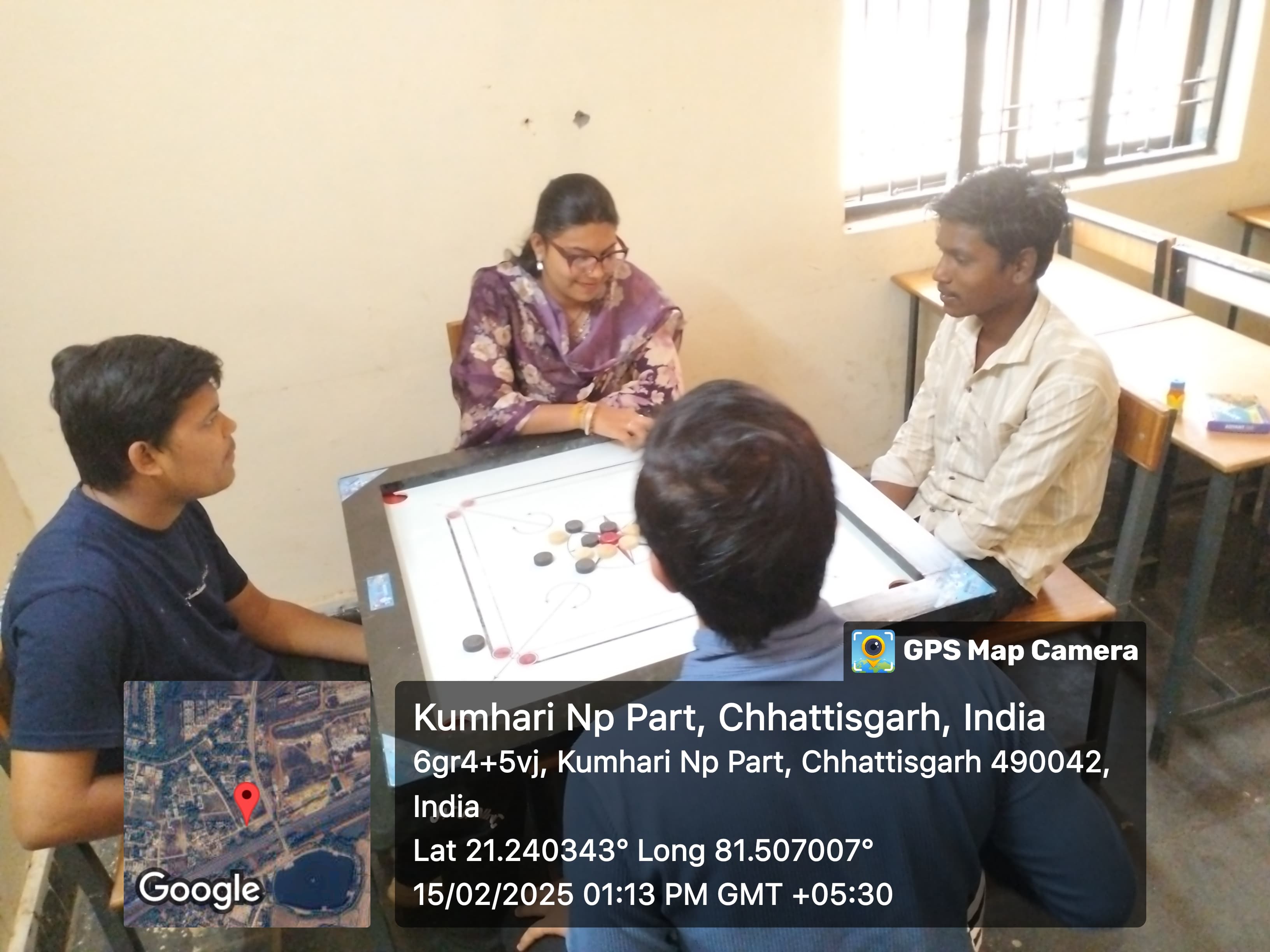 College Website - http://gnckumhari.in
SEMINAR BY KEYNOTE SPEAKER
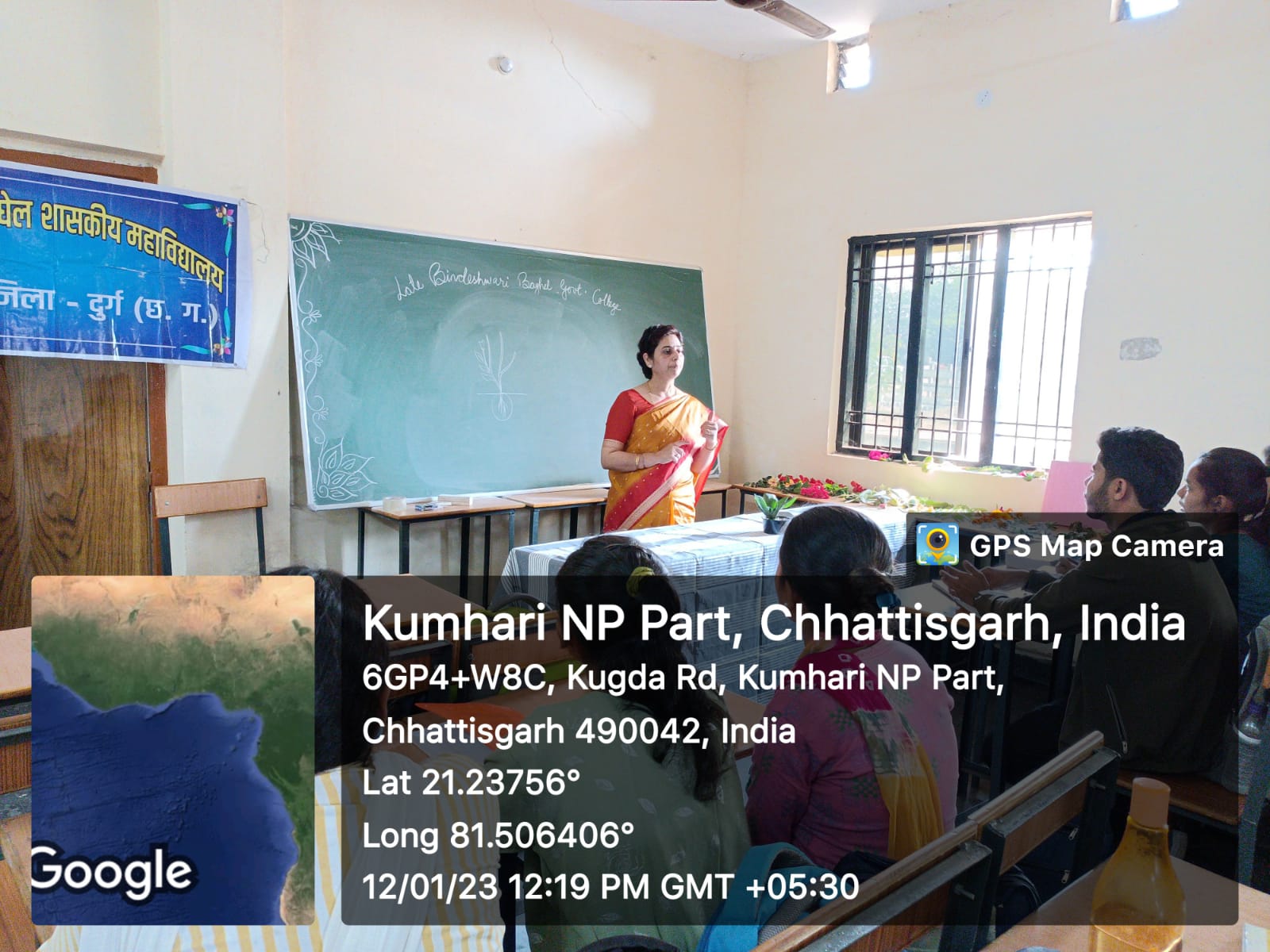 College Website - http://gnckumhari.in
SURKSHA JAGRUKTA KARYAKARM
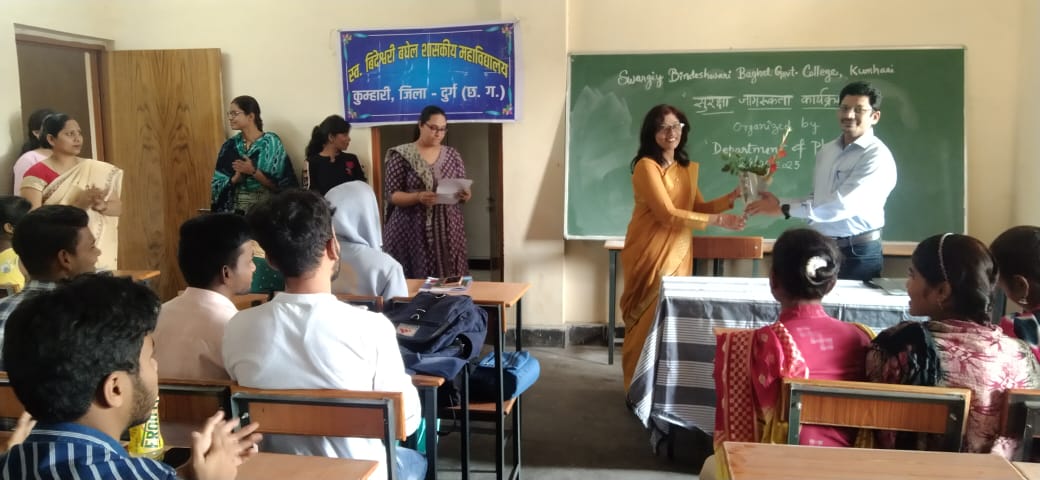 College Website - http://gnckumhari.in
GUEST  LECTURE ON VALUE EDUCATION
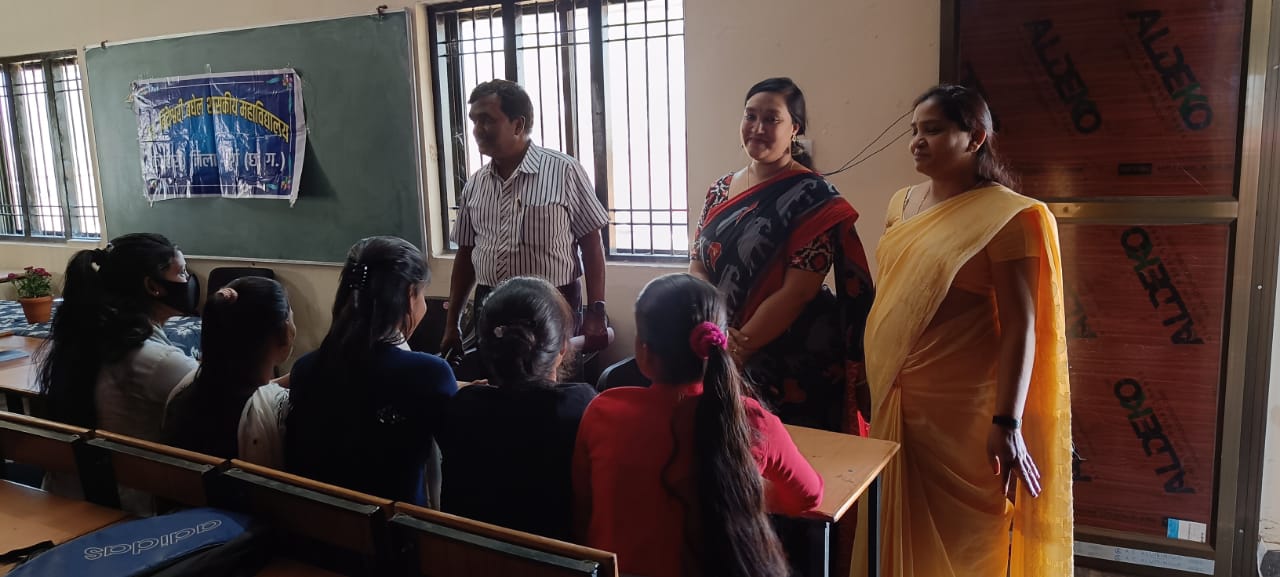 College Website - http://gnckumhari.in
VISIT TO  RAJOTSAV
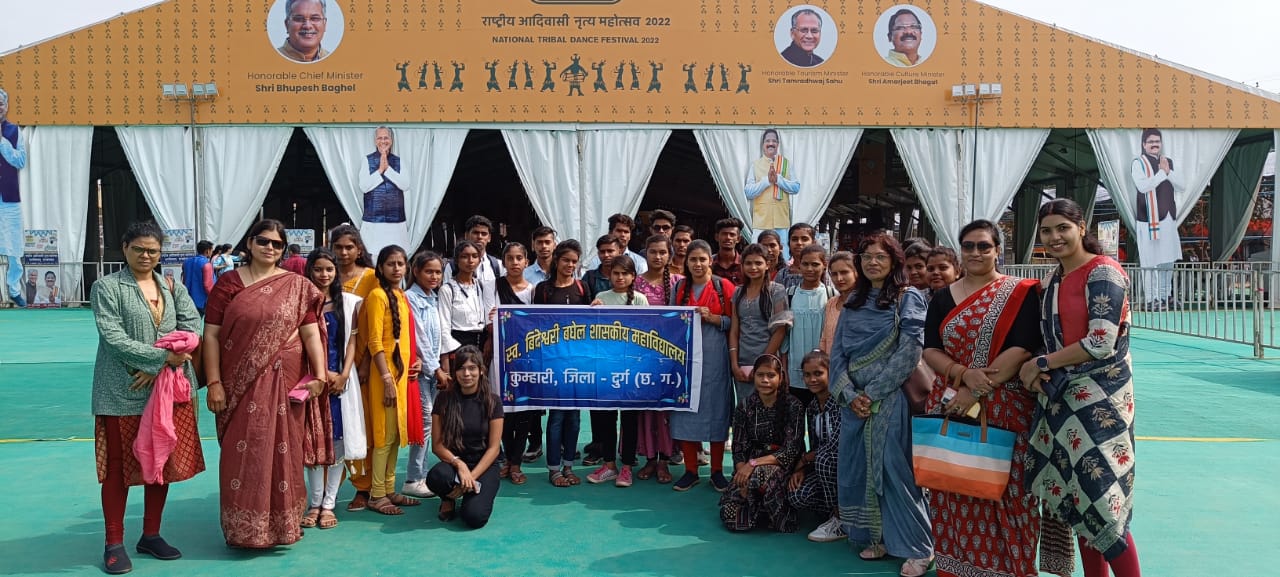 College Website - http://gnckumhari.in
HANDS ON TRAINING WORKSHOP BY EXPERTISE
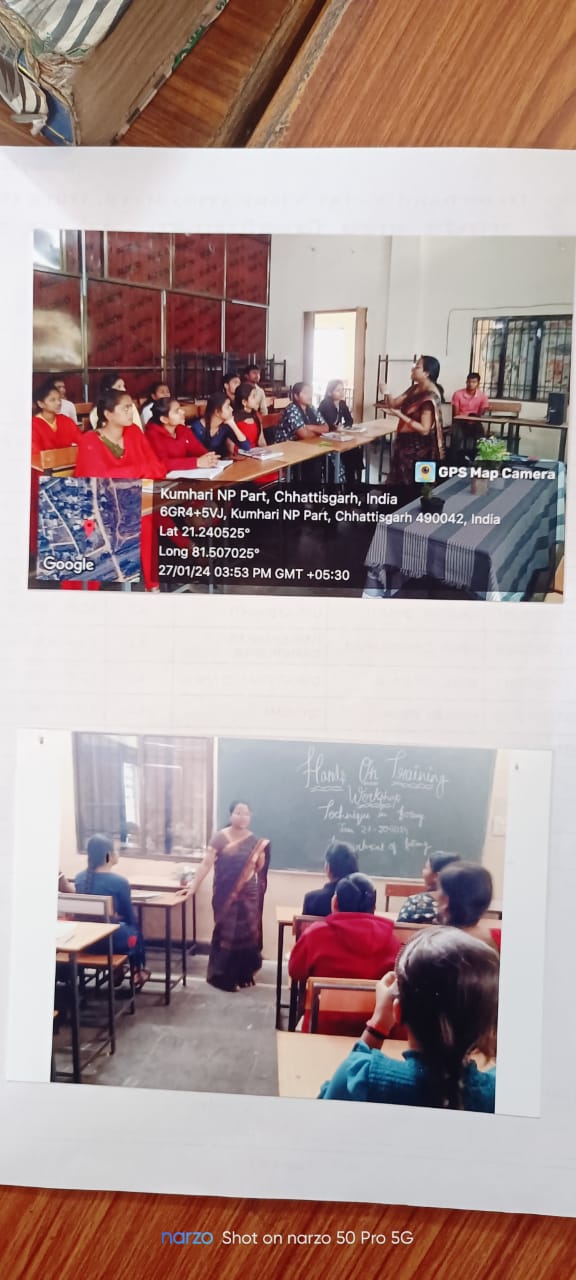 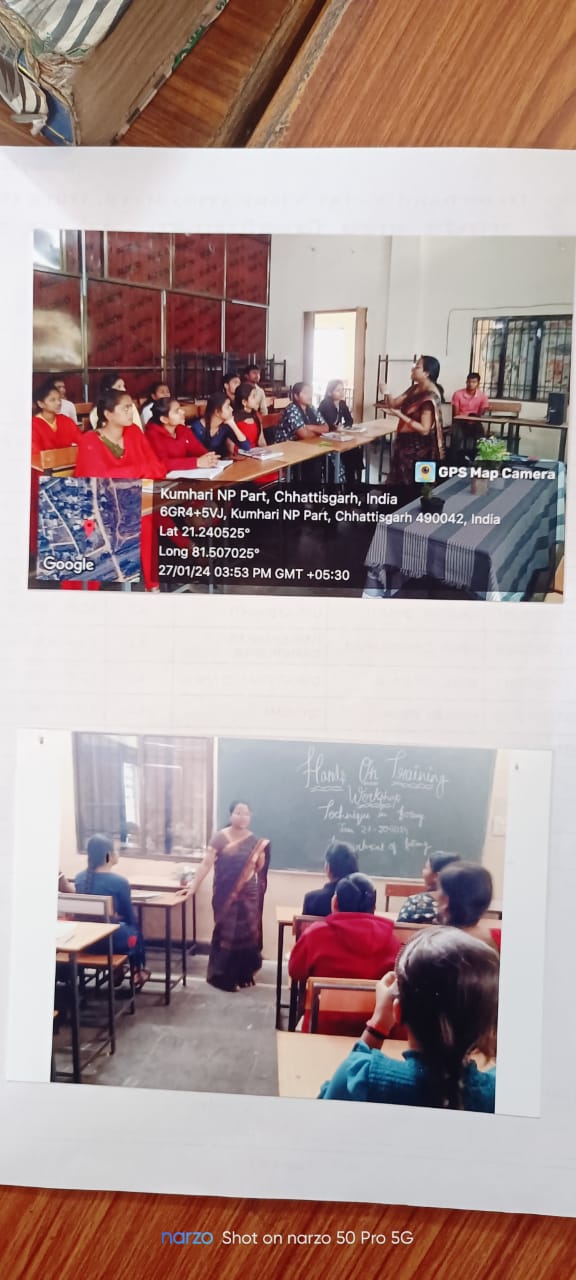 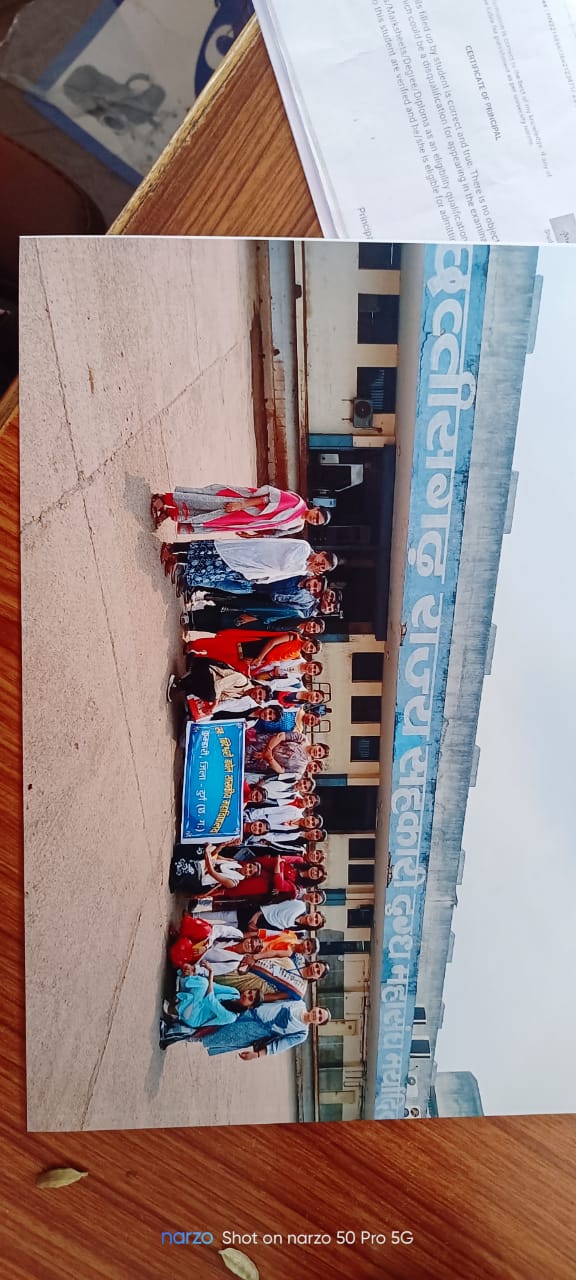 College Website - http://gnckumhari.in
INDUSTRIAL VISIT
College Website - http://gnckumhari.in
INDUSTRIAL VISIT
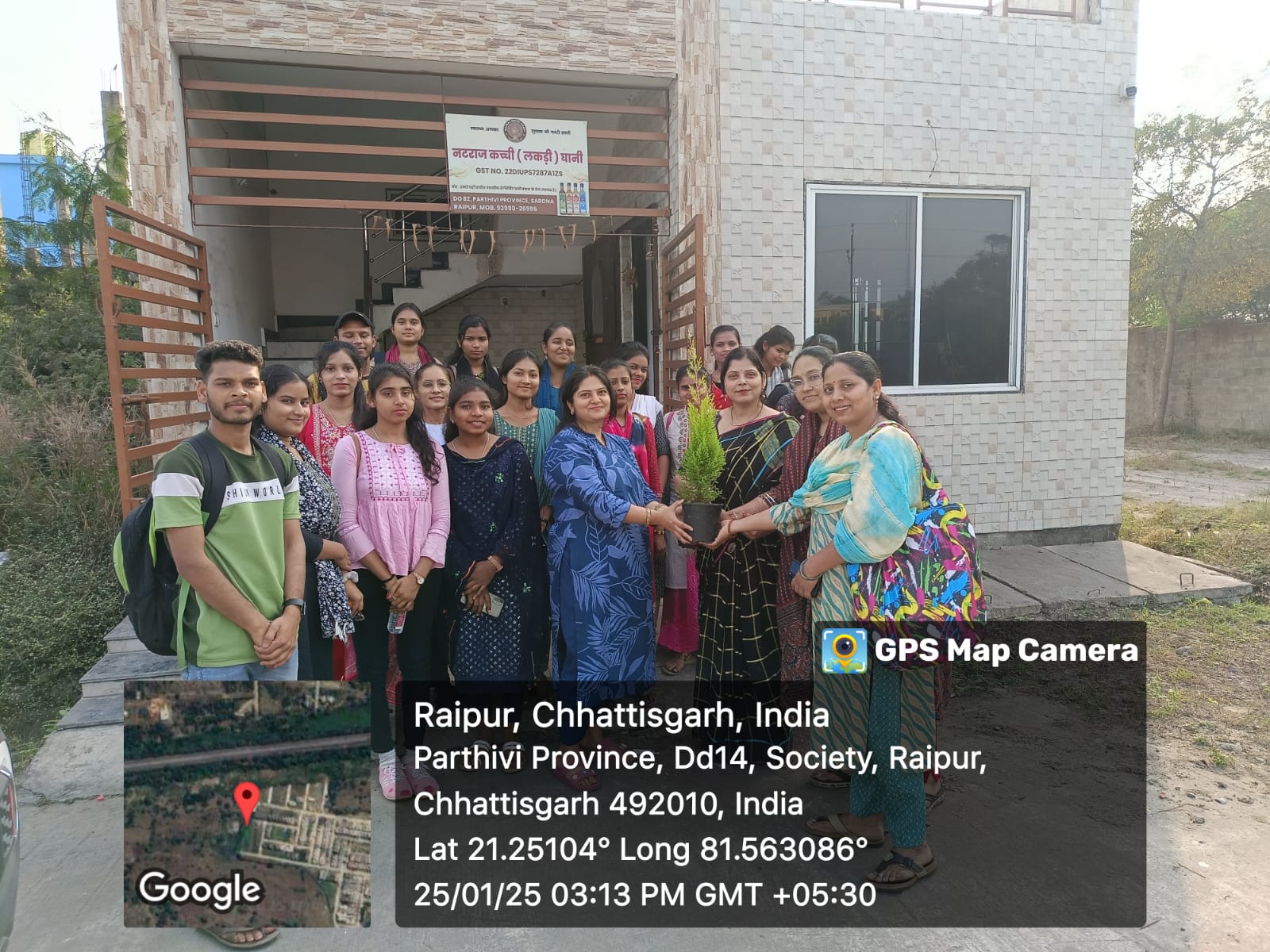 Industrial visit at Natraj Oil Industry, Raipur
College Website - http://gnckumhari.in
SERVIES FOR COMMUNITY: YOUTH RED CROSS SOCIETY
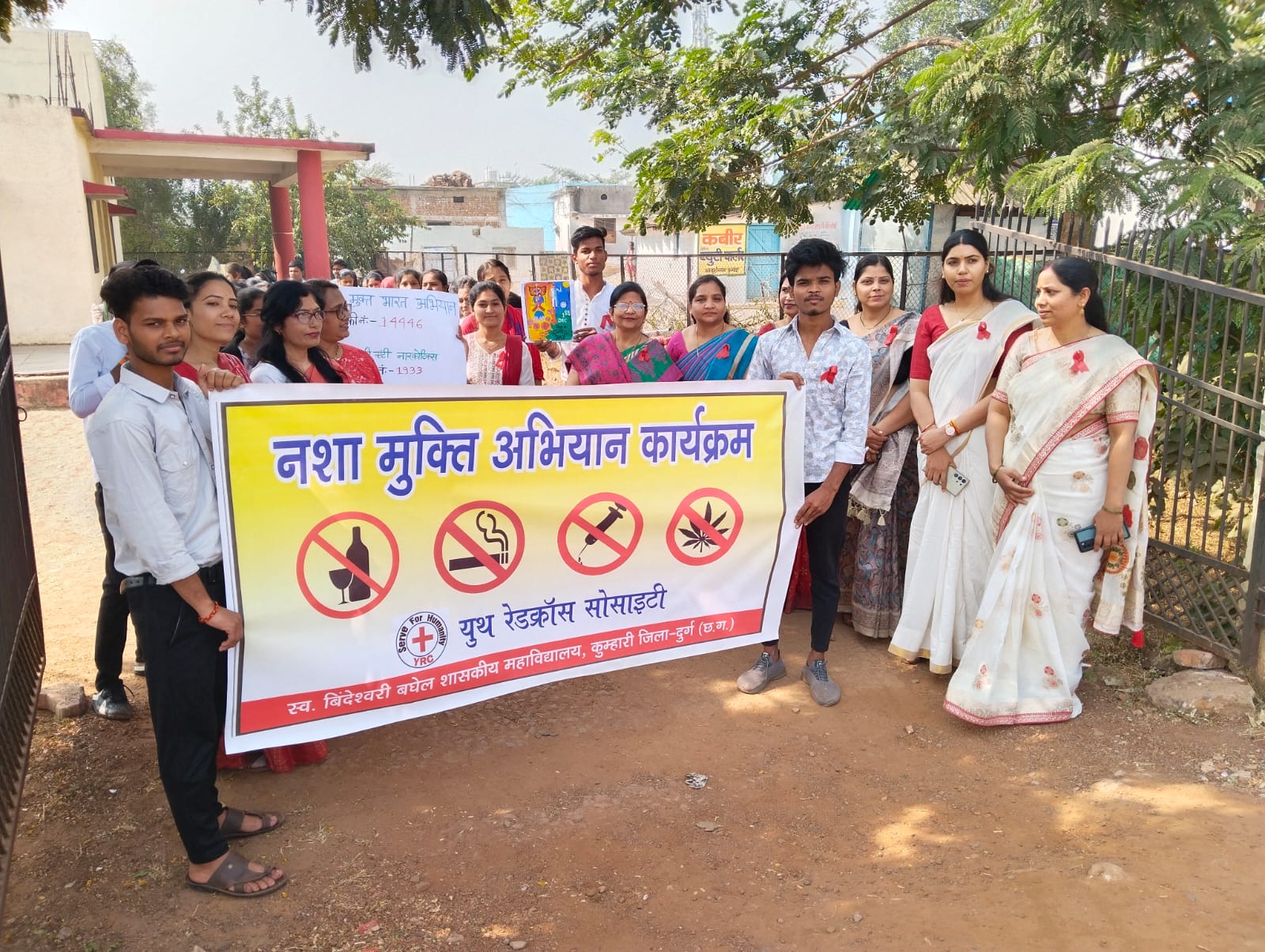 College Website - http://gnckumhari.in
HEALTH CHECKUP CAMP
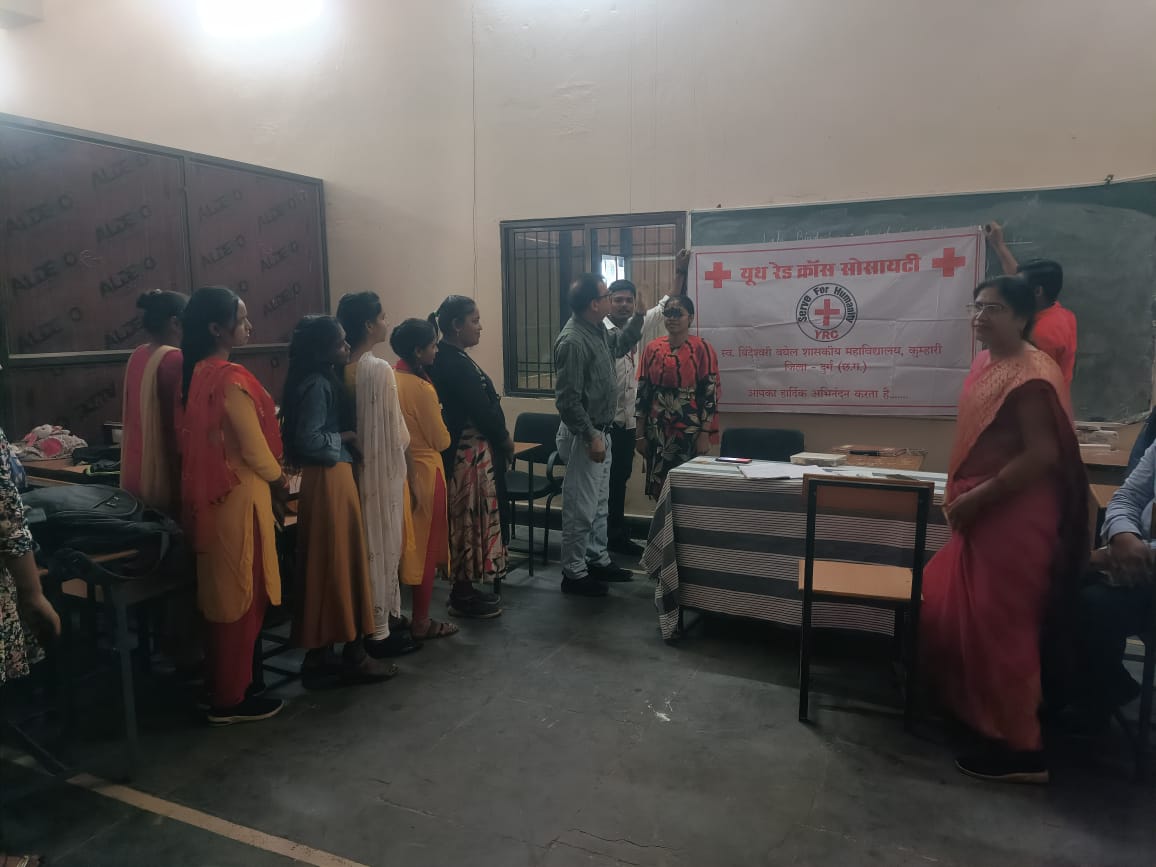 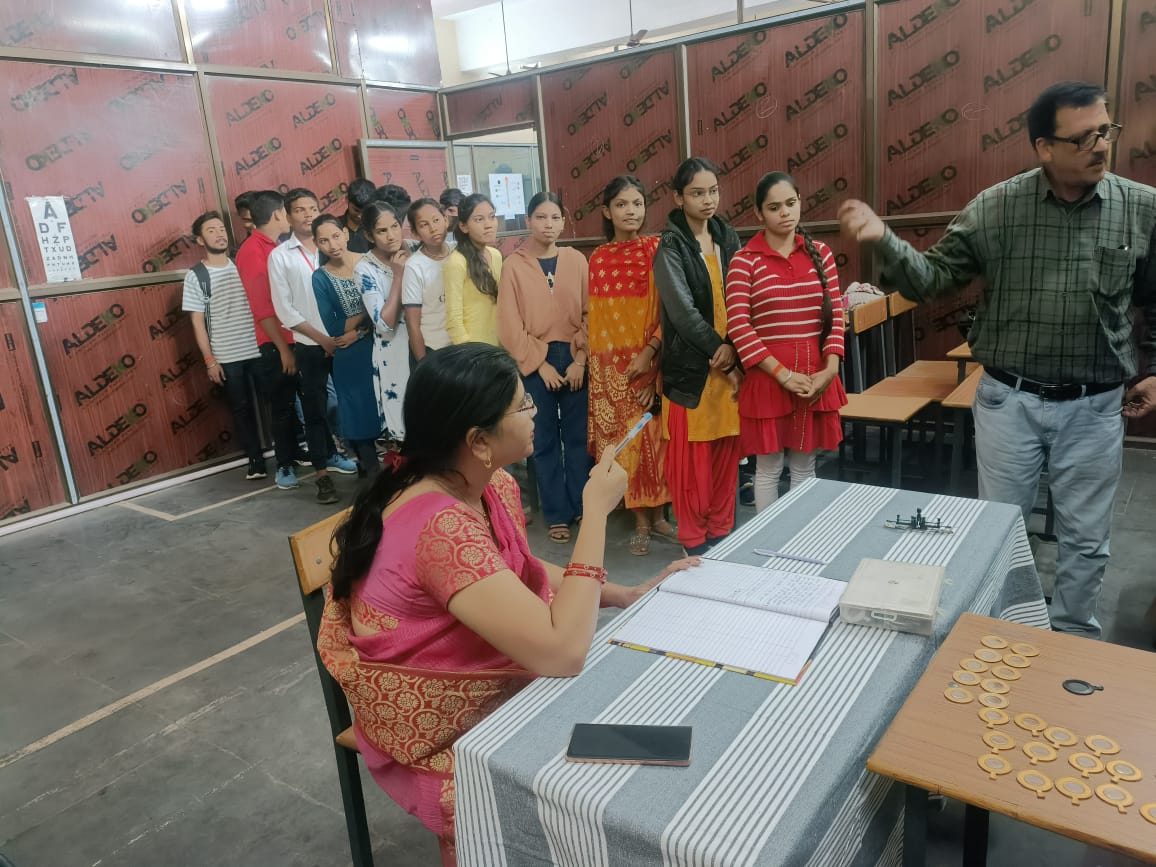 College Website - http://gnckumhari.in
MOU
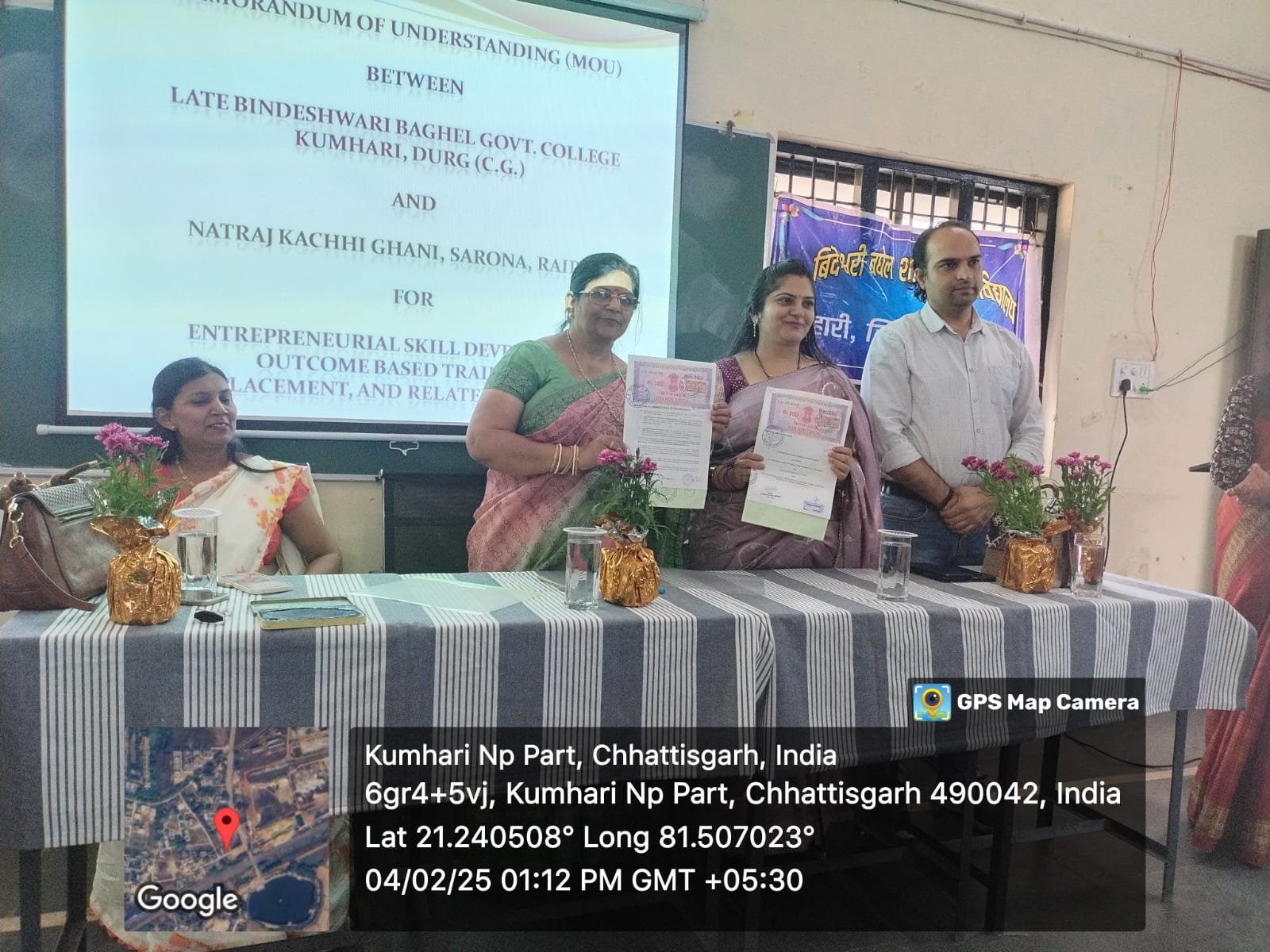 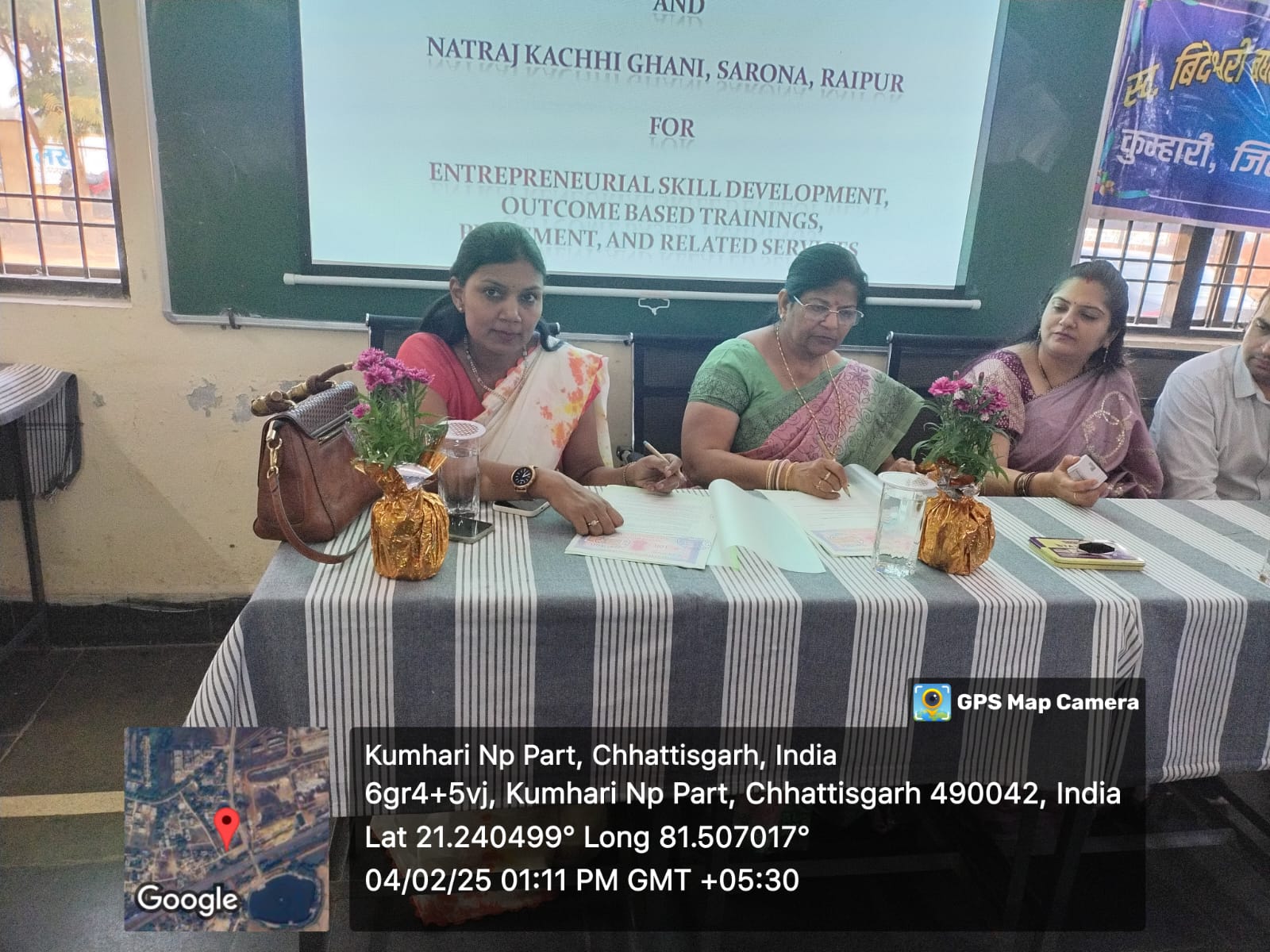 1. MOU with Natraj Kacchi Ghani, Raipur
2. MOU with Siddhachalam  Laboratory, Raipur
College Website - http://gnckumhari.in
PLACEMENT
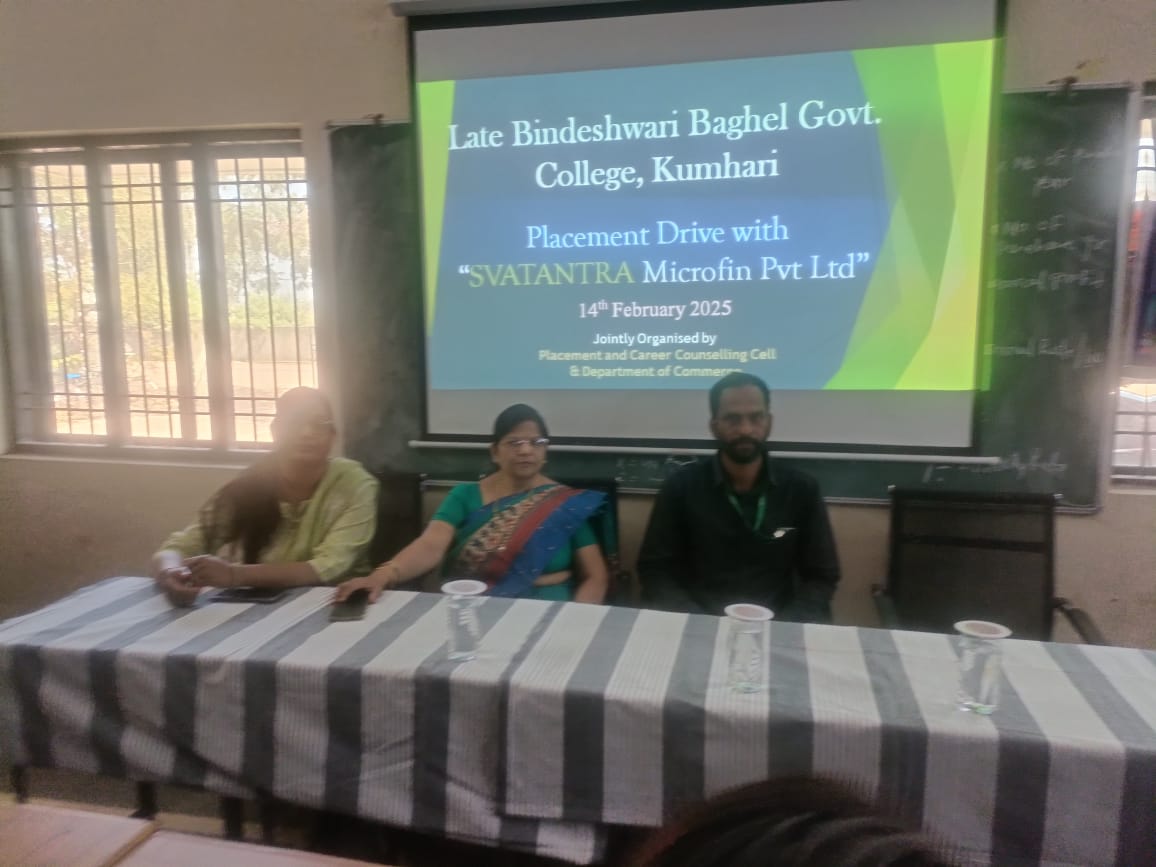 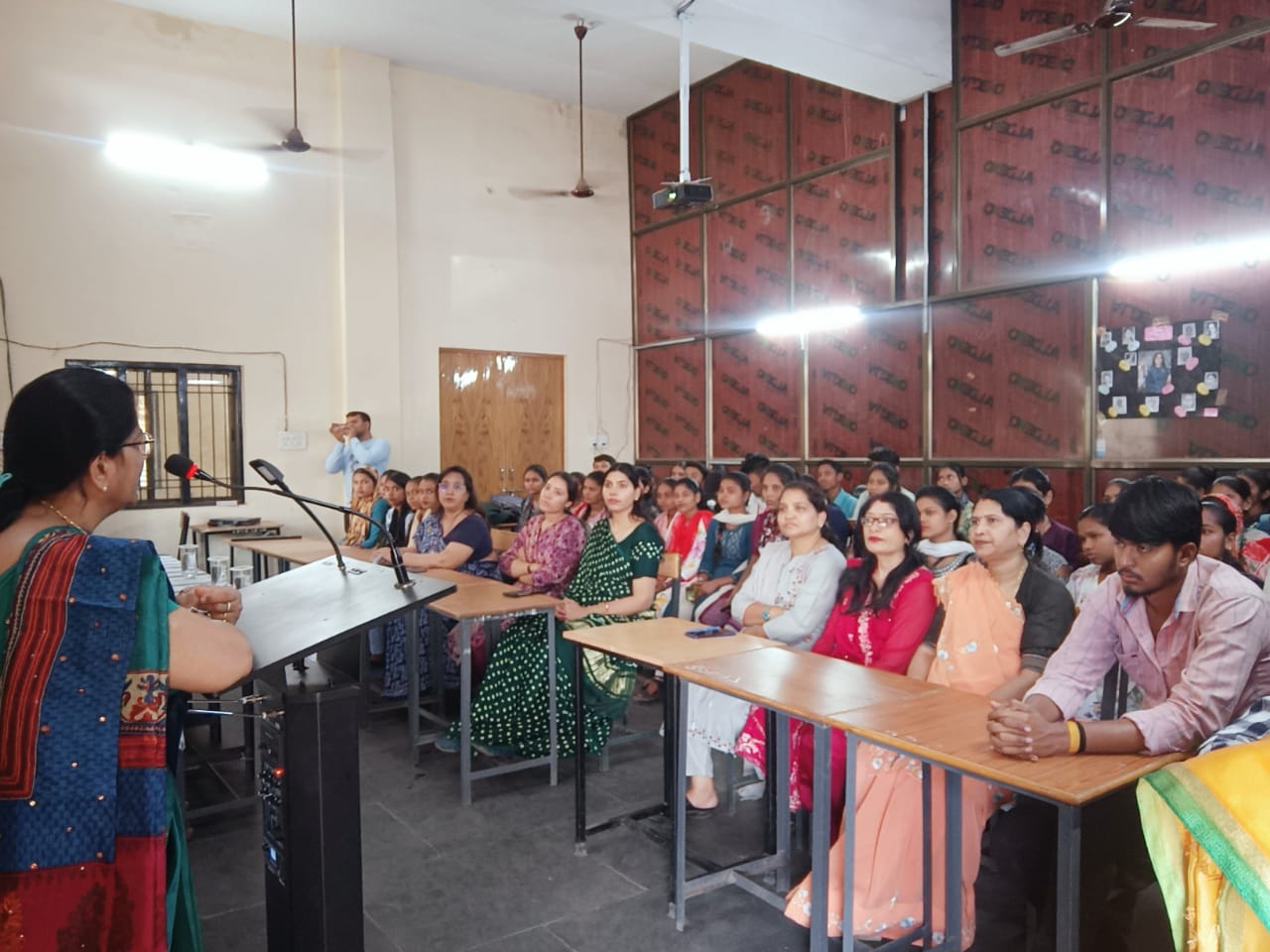 The Placement Cell organized a placement drive with SWATANTRA Microfin Pvt. Ltd. for final year students."
College Website - http://gnckumhari.in
SCHOLARSHIP
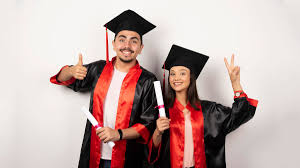 1.POST METRIC SCHOLARSHIP

2. NATIONAL SCHOLARSHIP
College Website - http://gnckumhari.in
ADMISSION PROCESS

AFFILIATED TO HEMCHAND YADAV UNIVERSITY , DURG

APPLICATION  THROUGH ONLINE PROCESS
College Website - http://gnckumhari.in
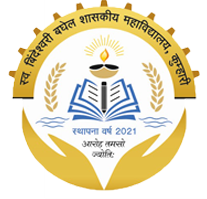 THANK YOU